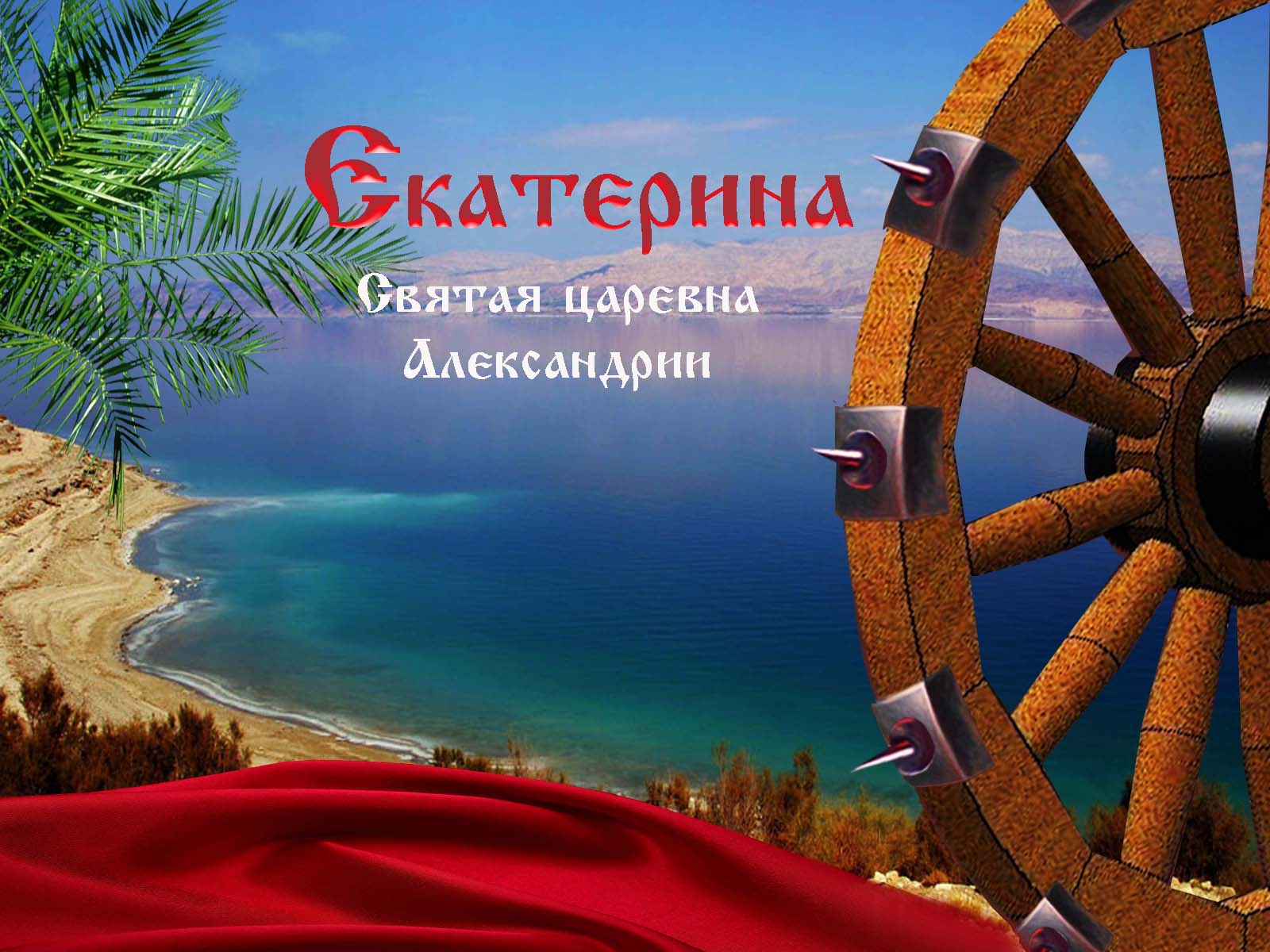 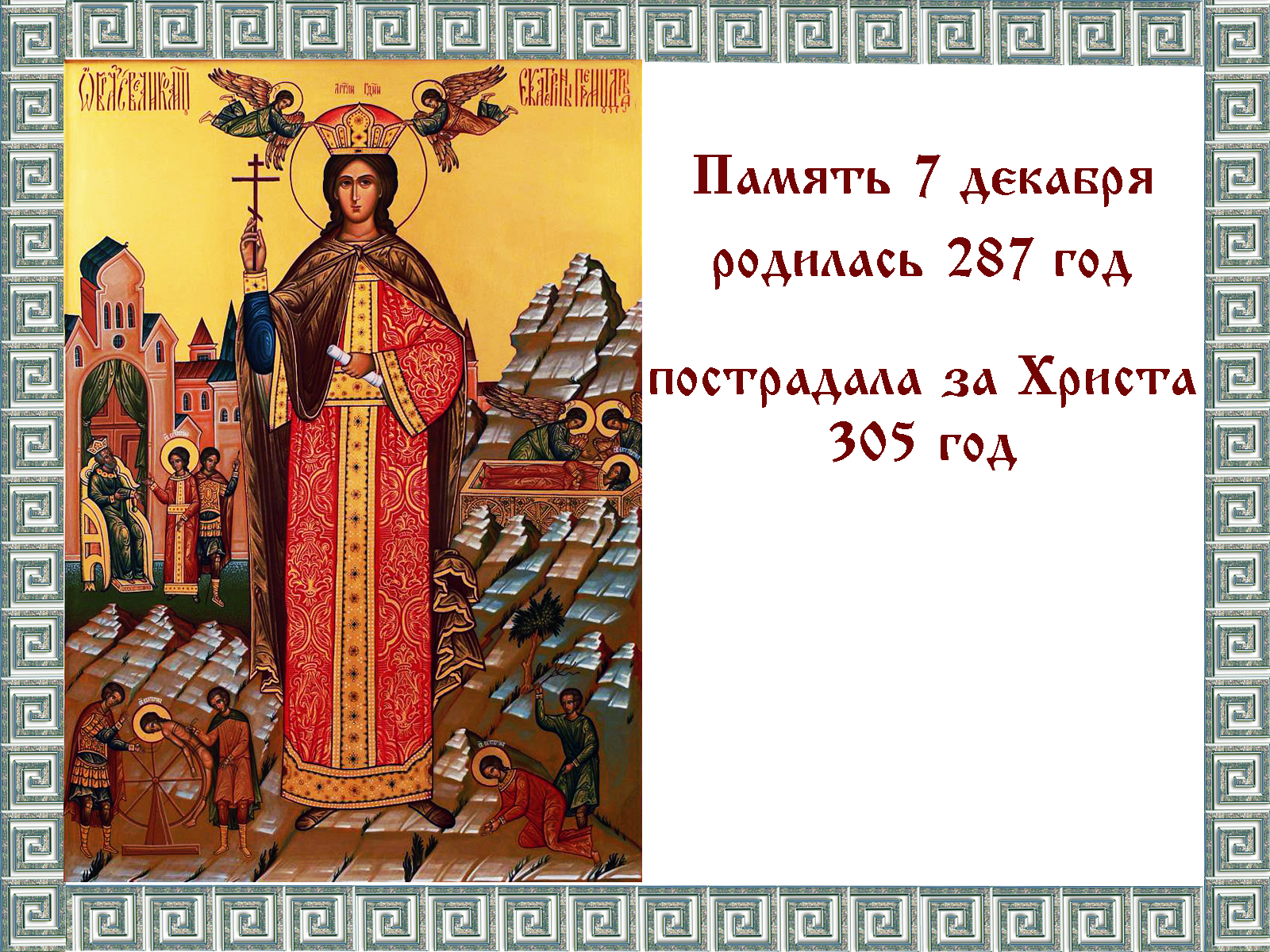 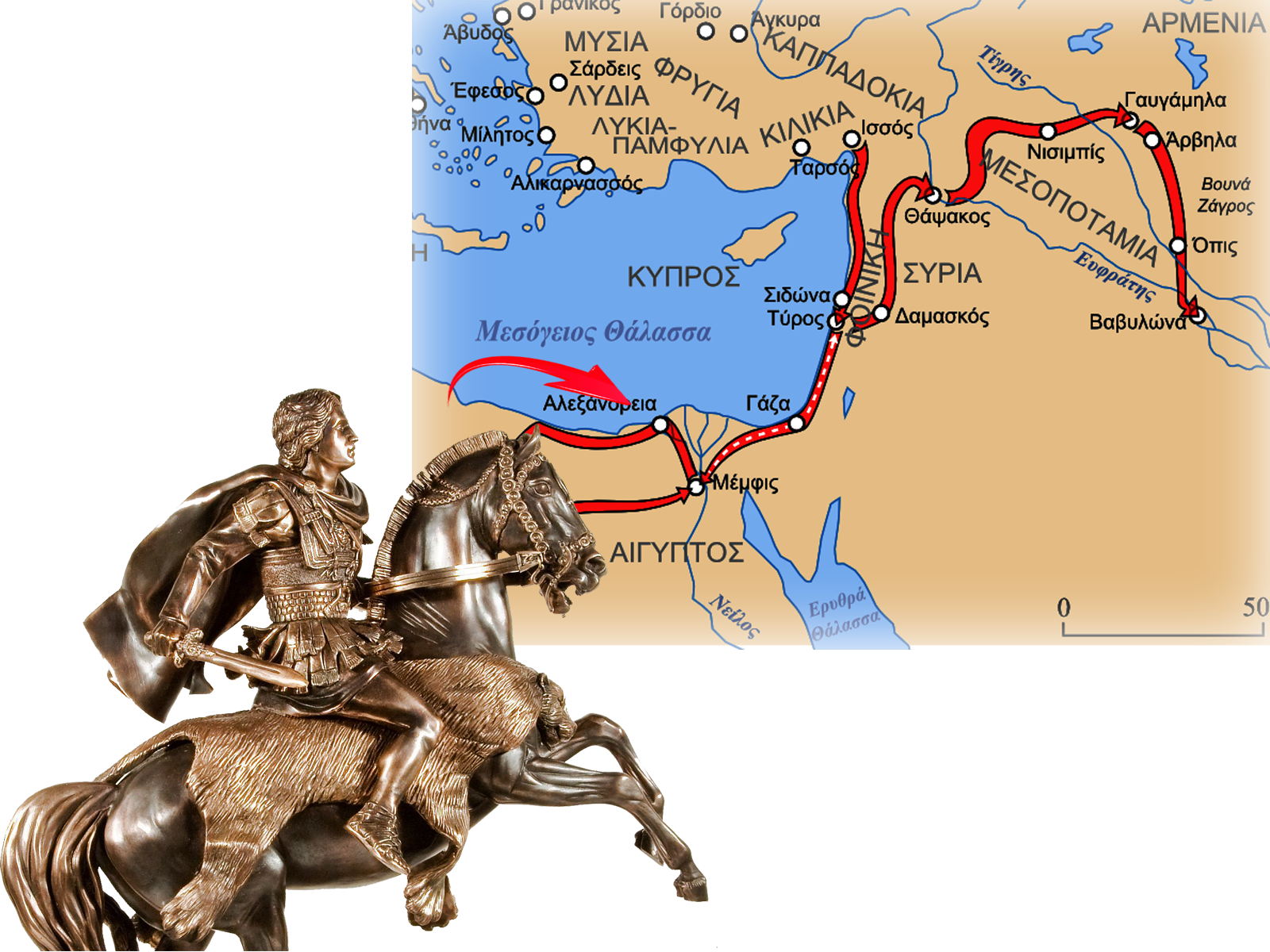 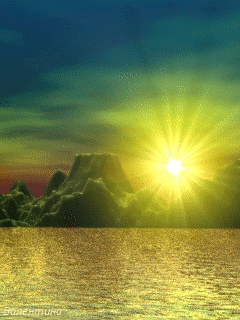 Далеко на востоке – в Египте, в дельте реки Нил, в 3-м веке до Рождества Хрис-това появился  величественный город - Александрия.  Своё название он получил от императора Александра Македонско-го, создавшего его по образу и подобию  эллинских  городов-полисов.
Городов с таким же названием на востоке было множество, но именно в этом горо-де, расположенном в дельте реки Нил, в  287 году по Рождест-ве Христовом роди-лась будущая святая, при рождении наре-чённая Доротеей.
Позже она станет из-вестна всему хрис-тианскому миру под именем Екатерины.
Маленькая Доротея подрастала, не нуж-даясь ни в чём: роди-тели происходили из царского рода и были богаты.
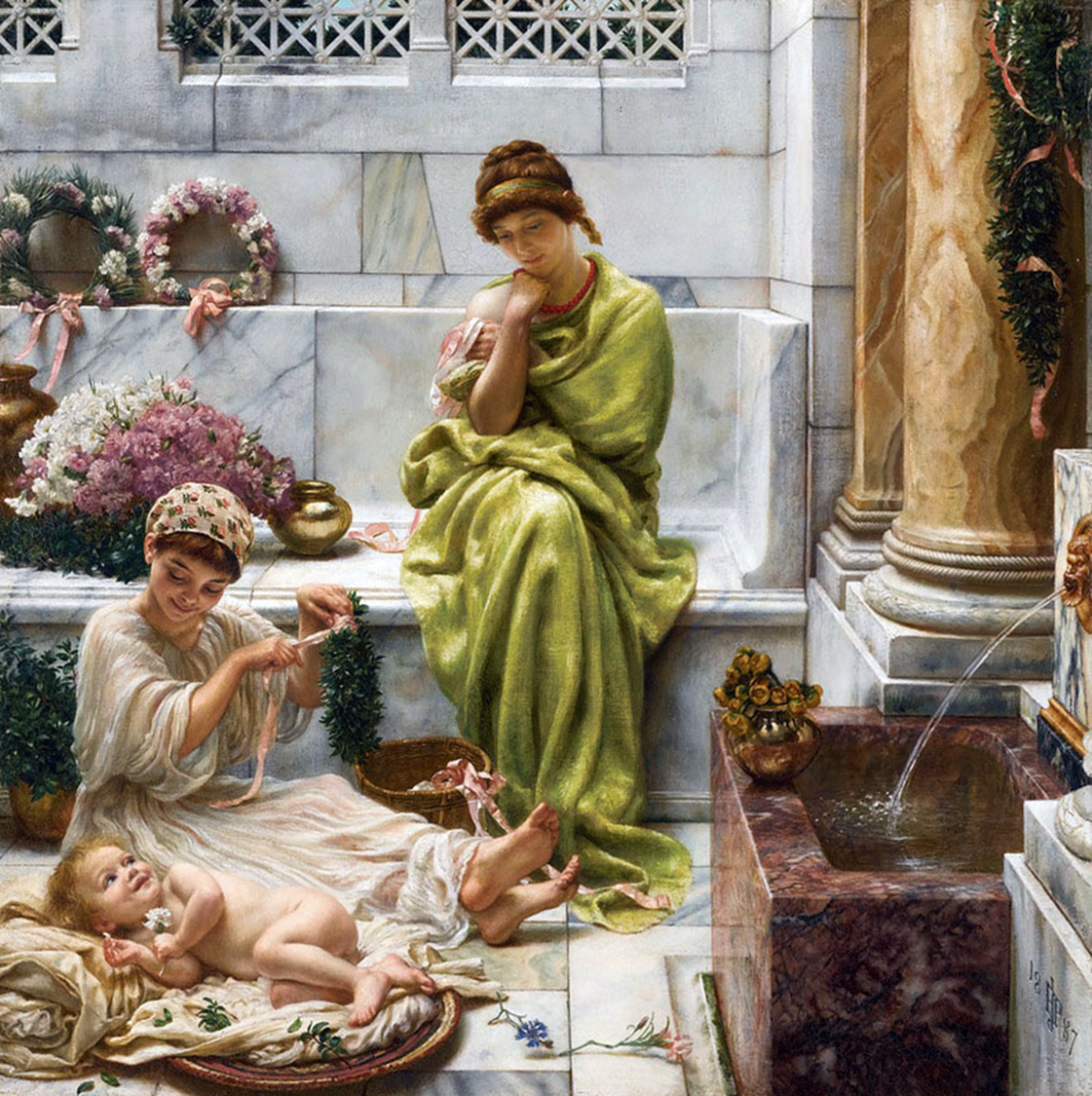 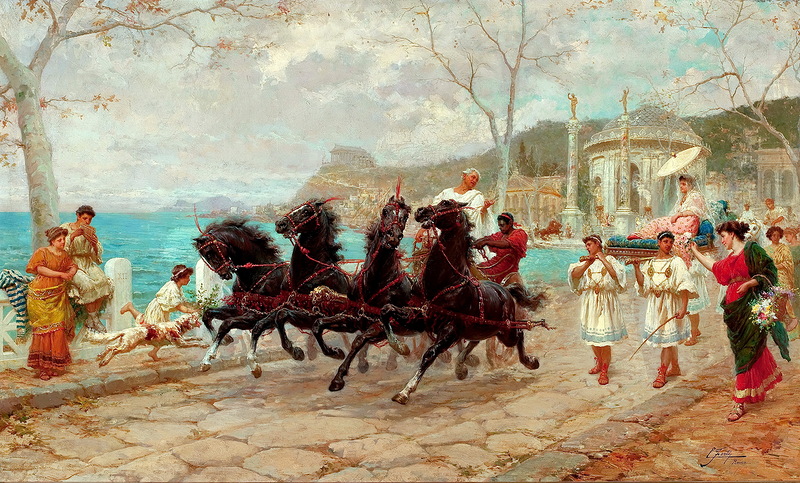 На широких мощёных улицах города можно было увидеть людей богатых и бедных, а также многочисленных представителей разных племён и народов. 
В гавани швартовались торговые корабли: благодаря своему положению на пересечении  торговых путей, город богател.
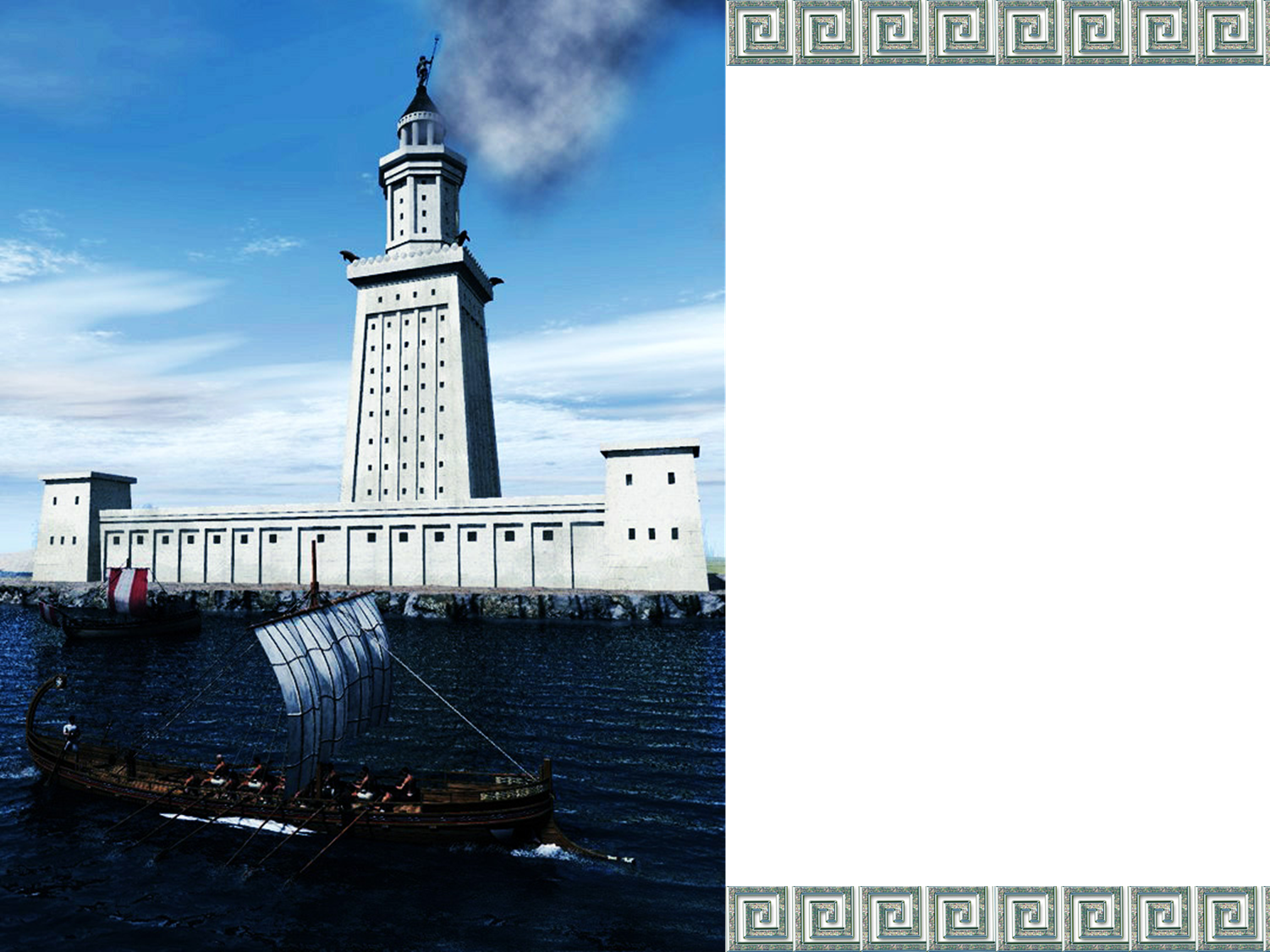 В прибрежных водах Александрии возвышался шедевр архитектурной и инженерной мысли, справедливо на-званный чудом света –Александрий-ский  маяк. 

Но, пожалуй, более всего город сла-вился как  один из центров учёности, знаменитый своей библиотекой с огромным собранием редкостных рукописей.

Сюда стекались известные мастера слова, историки и философы, учите-ля и  наставники богатых молодых патрициев. Среди них была и Доро-тея, дочь Конста, правителя Алек-сандрии Египетской.
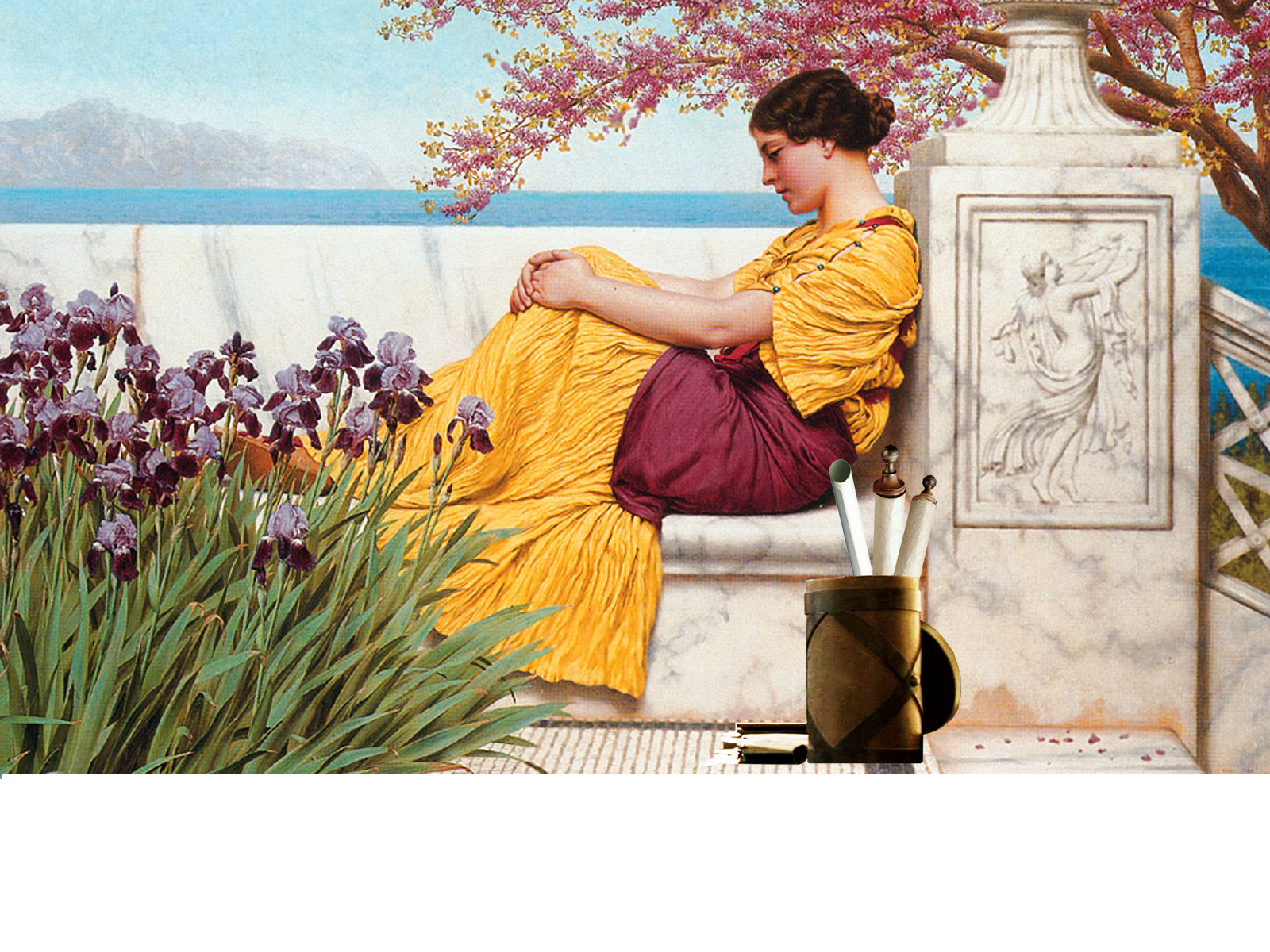 Повзрослев, отроковица Доротея проявила  незаурядную способность к учению и к 18 го-дам получила блестящее эллинское образование. Она  отличалась не только редкой красо-той, но и глубоким знанием риторики, философии, медицины. Молодая дева прочитала творения всех известных античных поэтов, историков  и знала  множество языков.
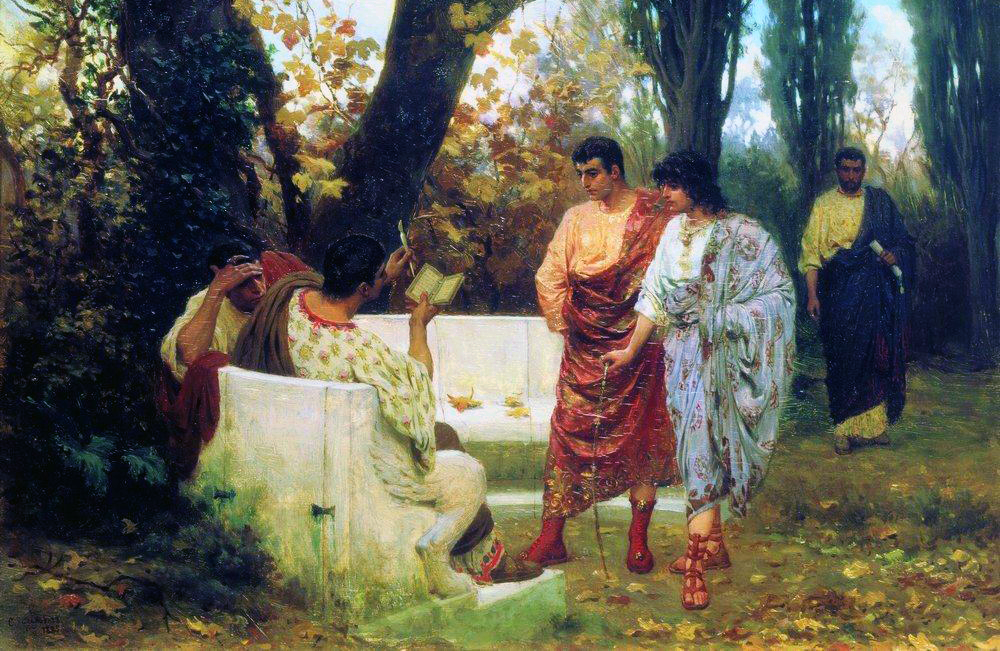 Юноши из самых именитых семейств Империи искали ее руки, но тщетно. Доротея ска-зала, что выйдет замуж лишь за того, кто будет подобен ей по знатности рода, богатству,  красоте и мудрости; ибо она вовсе не желала замужества.
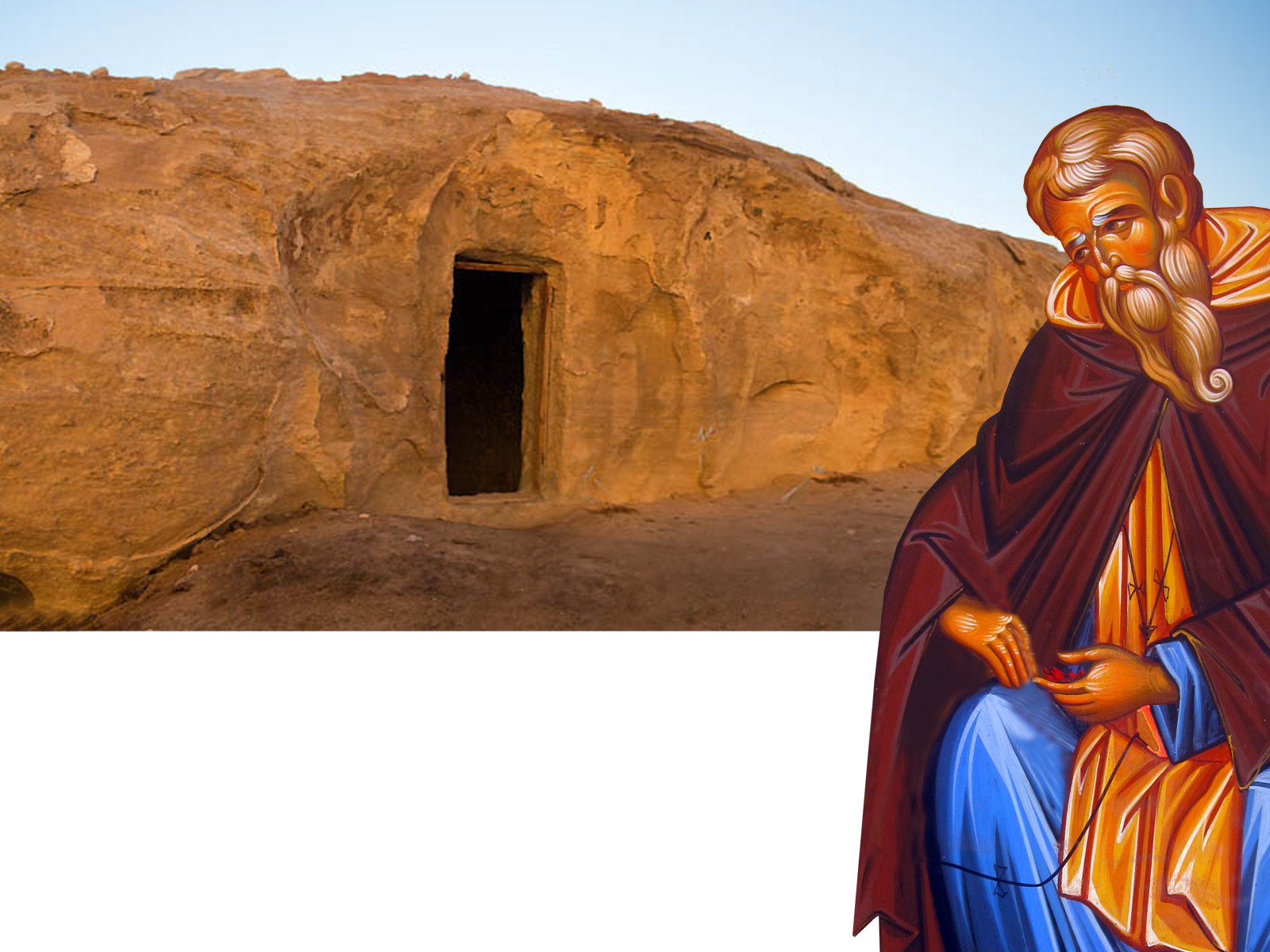 Мать Доротеи, тайная христианка, повела девушку за сове-том к своему духовному отцу, сирийскому монаху. Старец, выслушав мудрую деву, понял её  тайное желание сохранить девство и сказал, что он знает Юношу, Который превосходит её во всем, ибо «красота Его светлее солнечного сияния, мудрость Его управляет всем созданием, богатство Его разливается по всему миру, но это не уменьшает Его, а умножает, высота рода Его - неизреченна».
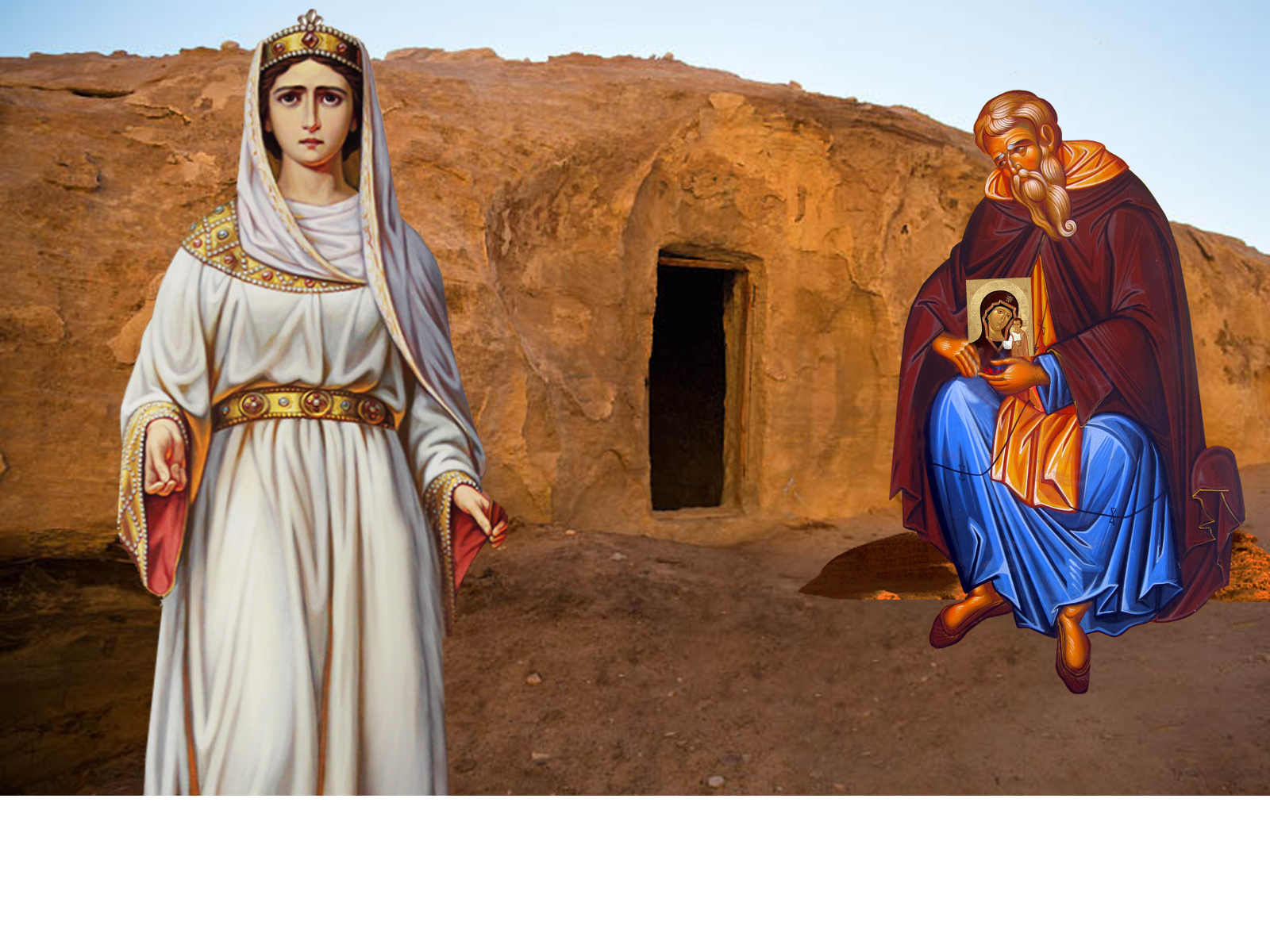 Образ Жениха Небесного родил в душе Доротеи горячее желание увидеть Его. На про-щание старец вручил деве икону Божией Матери с Богомладенцем Иисусом на руках и ве-лел с верой молиться перед иконой Царицы Небесной, Матери Небесного Жениха, о даро-вании видения Её Сына.
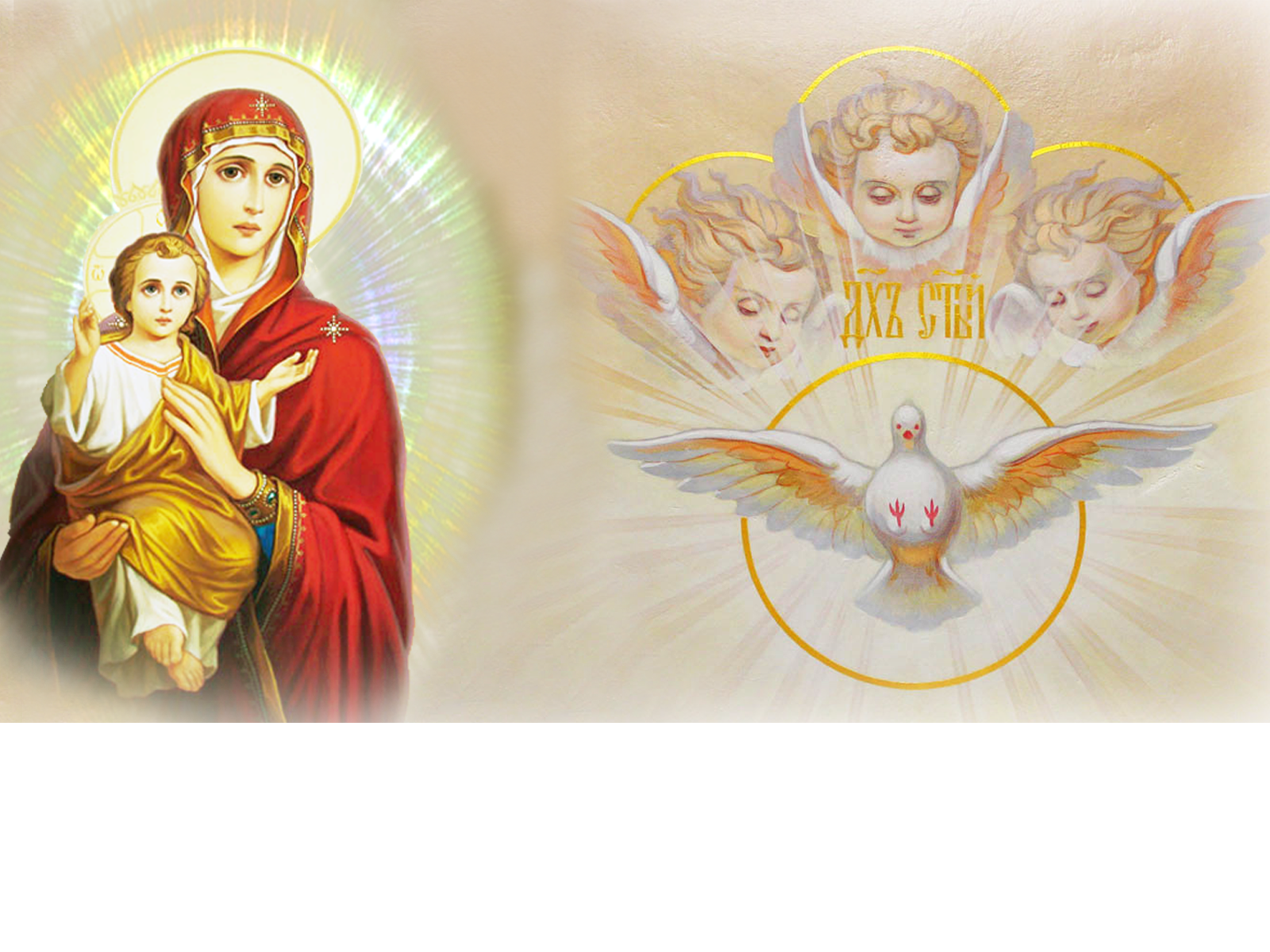 В своих покоях царевна молилась всю ночь и удостоилась видеть Матерь Божию, Которая просила Своего Сына посмотреть на коленопреклоненную перед Ними деву. Но Младенец отвратил Свой лик от Доротеи, сказав, что не сможет смотреть на неё, ибо она безобразна, худородна, бедна и безумна, как и всякий человек, не омытый водами святого Крещения и не запечатленный печатью Духа Святого. Это было так неожиданно для царственной девы, что в душе её возникла глубокая скорбь от своего недостоинства.
В глубокой печали девушка вновь пошла к старцу. С любовью научив её тайнам  Христо-вой веры, он совершил над ней Таинство святого Крещения, после которого она получила имя Екатерина. И вновь деве было видение Пресвятой Богородицы с Младенцем. 
Теперь Господь ласково смотрел на неё и, дав ей прекраснейший перстень, сказал: «Вот, Я ныне избираю тебя Моею невестою - нетленною и вечною. Итак, сохрани с великим тща-нием этот союз нерушимо и отнюдь не избирай себе никакого земного жениха». 
Когда видение кончилось и святая пробудилась от сна, на руке её светилось кольцо – дар Небесного Жениха.
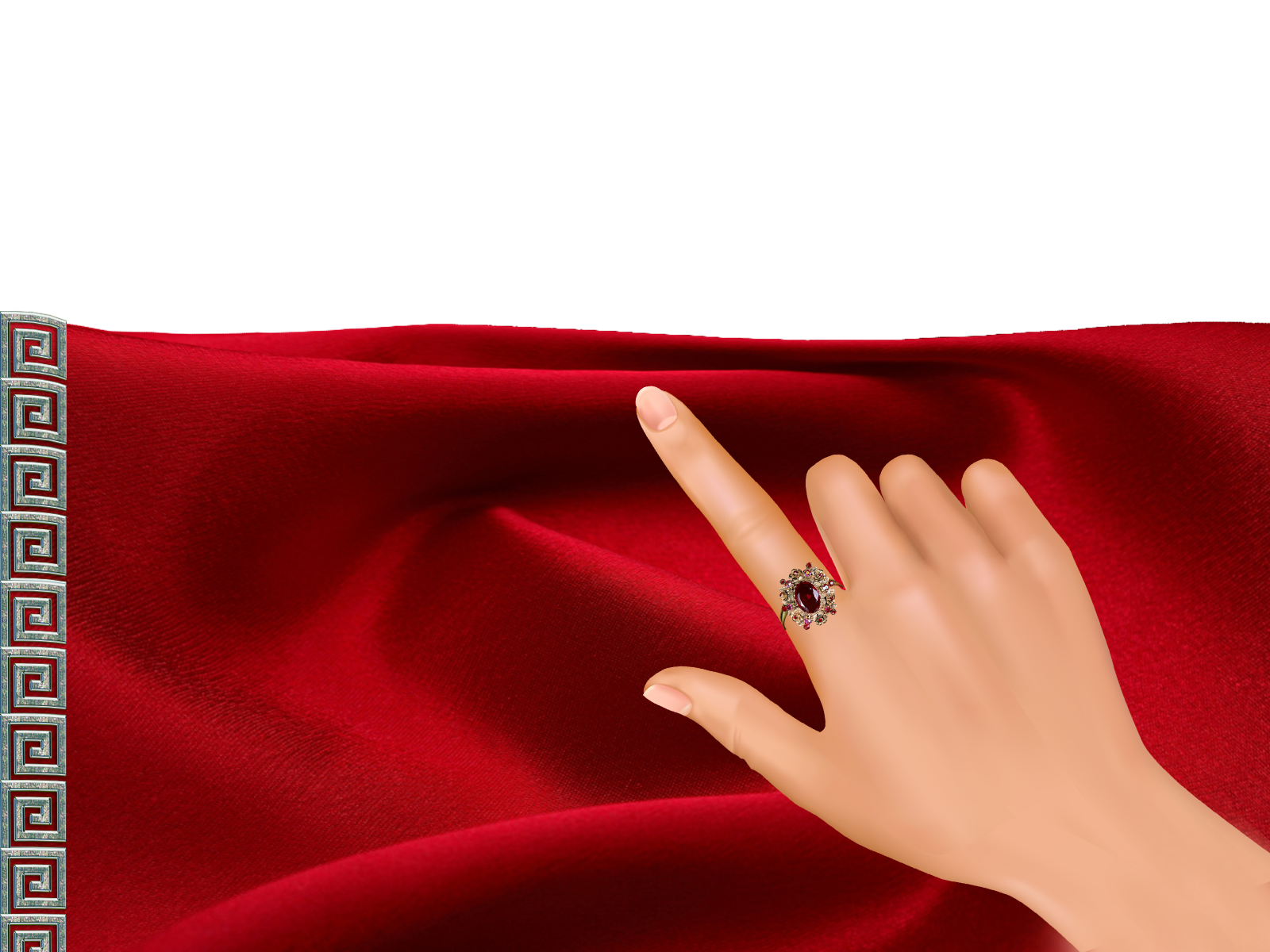 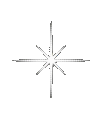 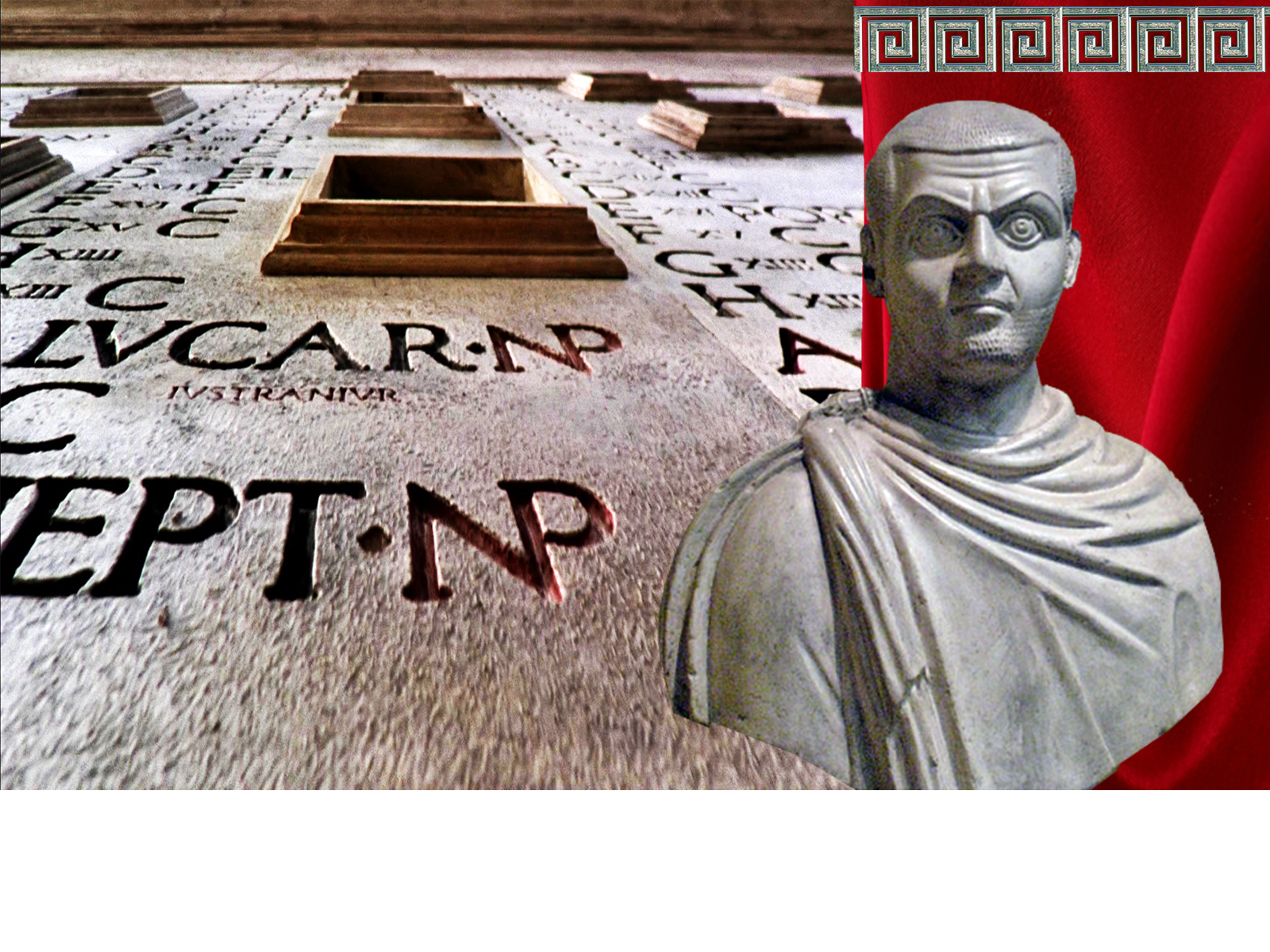 А  как раз в это время в Александрию на большой языческий праздник приехал сам импе-ратор Максимин Даза (305-313) - язычник и преследователь христиан, признававший лишь жизнь во имя удовольствий и не помышлявший о  душевной чистоте  и тяжести греха.
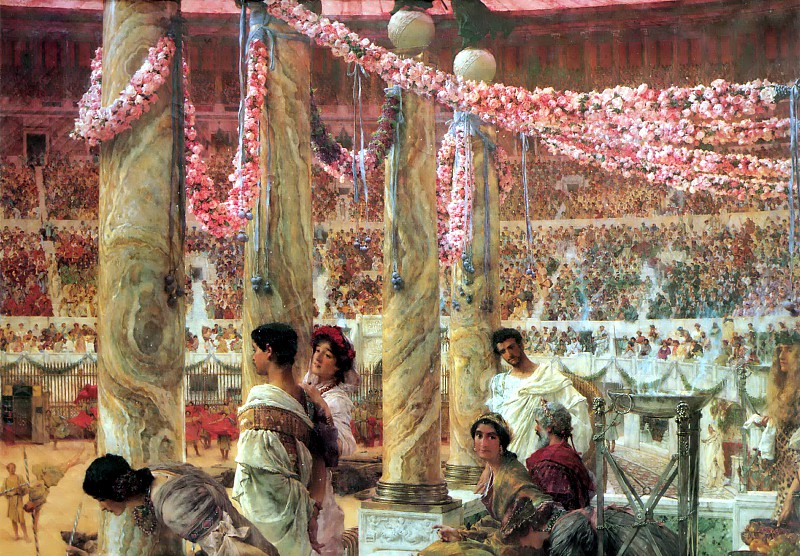 Город готовился к празднику. Александрию наполнял шум толпы; модницы обсуждали  ук-рашения  и  качество ткани, доставленной  из  разных концов света. Торговцы цветочными гирляндами  уже  подсчитывали свои  барыши…
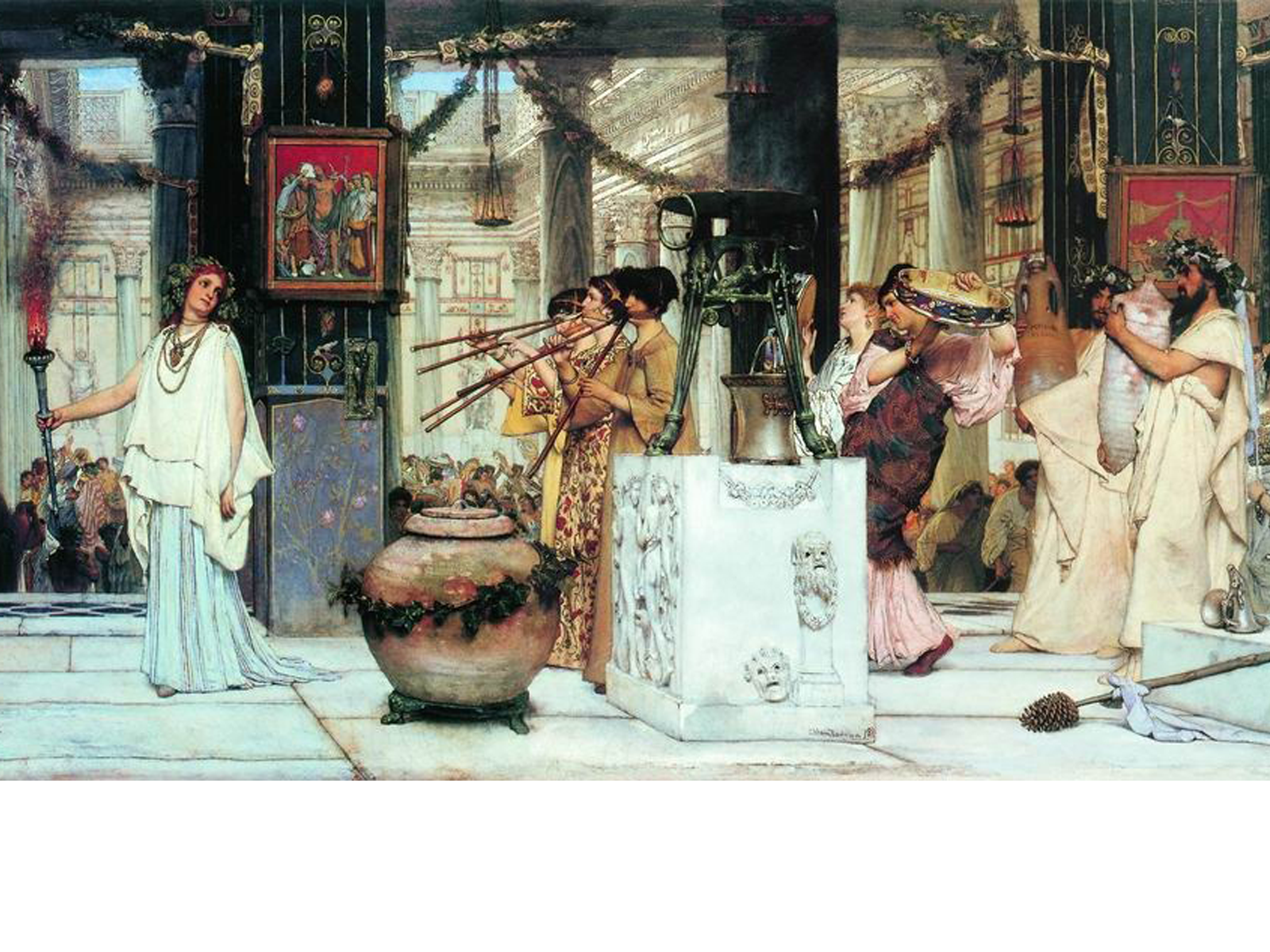 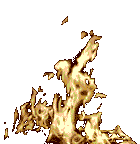 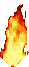 До самых городских окраин доносились разнузданные песни жрецов и жриц, крики жерт-венных животных, всюду кровью курились жертвенные алтари, город наполнился смрадом и дымом. Приносились и человеческие жертвы – на смерть в огне обрекали исповедников Христа.
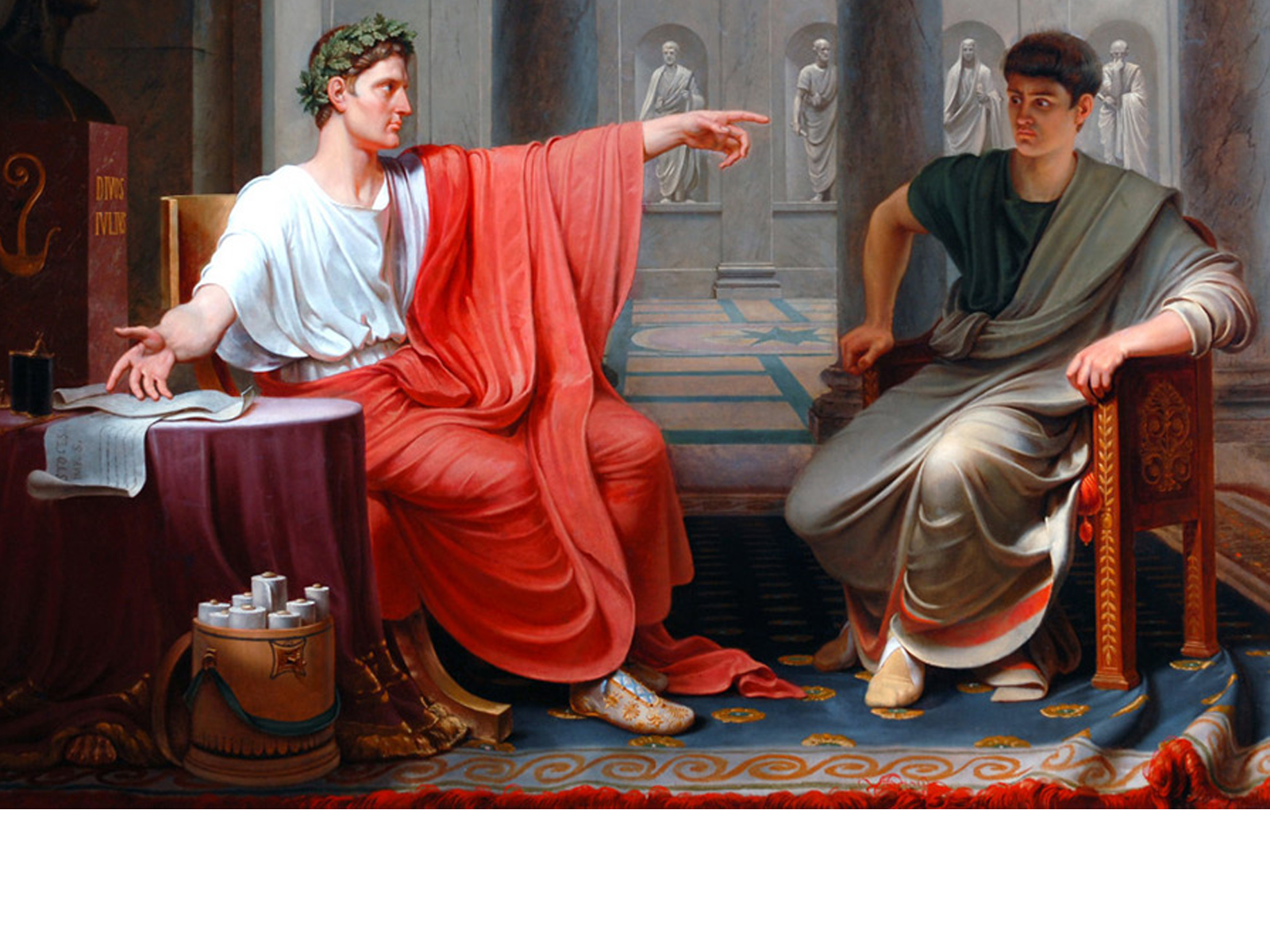 По приказу Максимина  дворцовые слуги  рыскали повсюду и, если находили где красивую девушку или замужнюю женщину, то ни отцы, ни мужья не  имели возможности  защитить их честь: всех их доставляли во дворец на поругание и посмеяние беззаконного правителя.
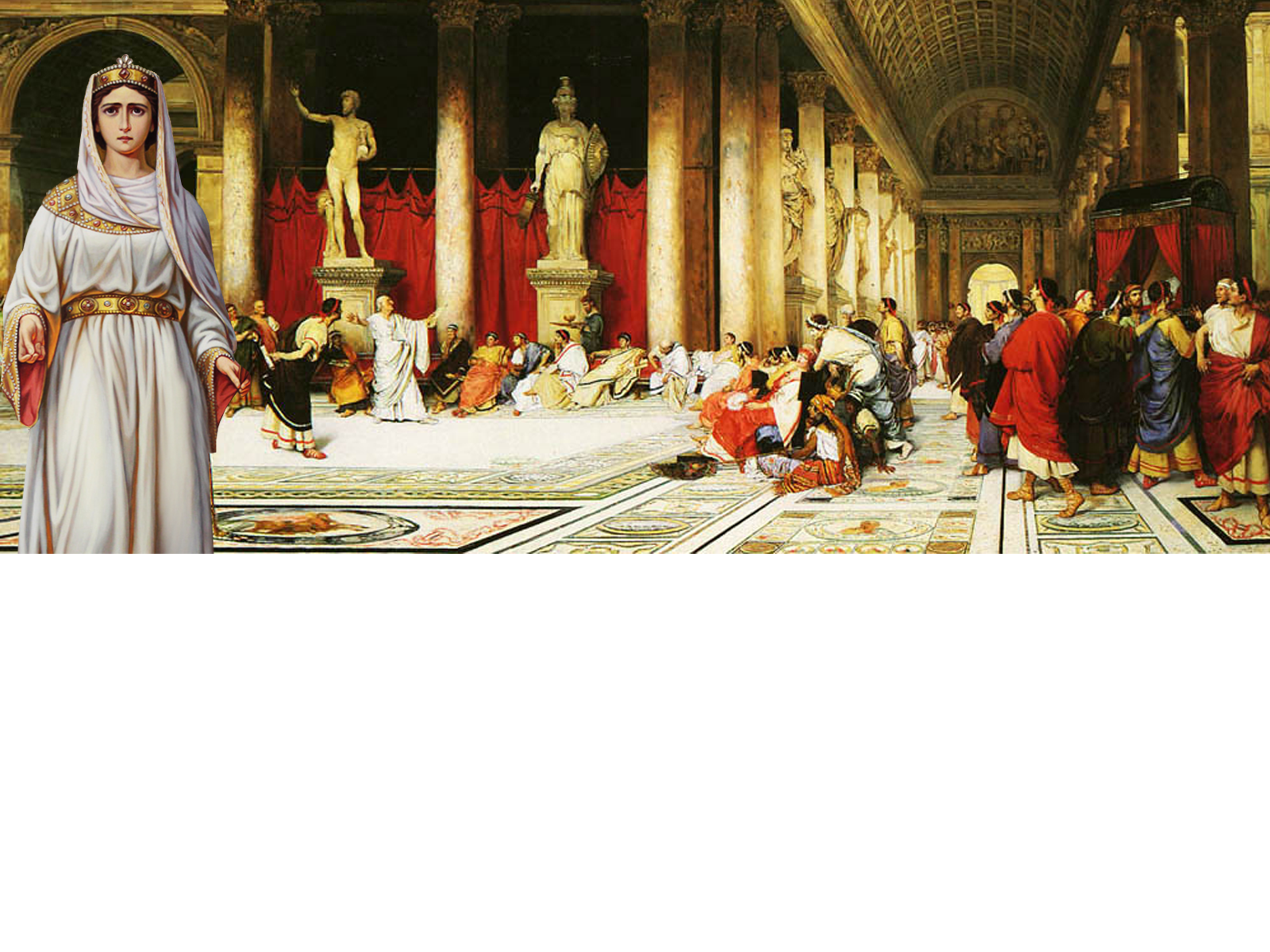 Видя такой разгул и болея за души своих сограждан, Екатерина в сопровождении несколь-ких слуг явилась в языческий храм к царю и обратилась к нему с пламенной речью, призы-вая одуматься и не губить душу свою и своих подданных кровавыми ритуалами, посвящен-ными тем, кто были не богами, а людьми, да и то не всегда праведными. 
Екатерина убеждала Максимина в том, что римские боги - не более чем люди; что все рим-ские же философы и мудрецы видели в них людей, обуреваемых страстями и пороками, а потому нельзя в их честь проливать кровь невинных жертв. 
Екатерина  говорила, что есть Бог, Единый и Великий, волею Которого цари царствуют и  Кто  требует  не жертв и подношений, а только исполнения  Его Заповедей, душевного ми-ра в каждом сердце и друг с другом, а также  борьбы с грехом.
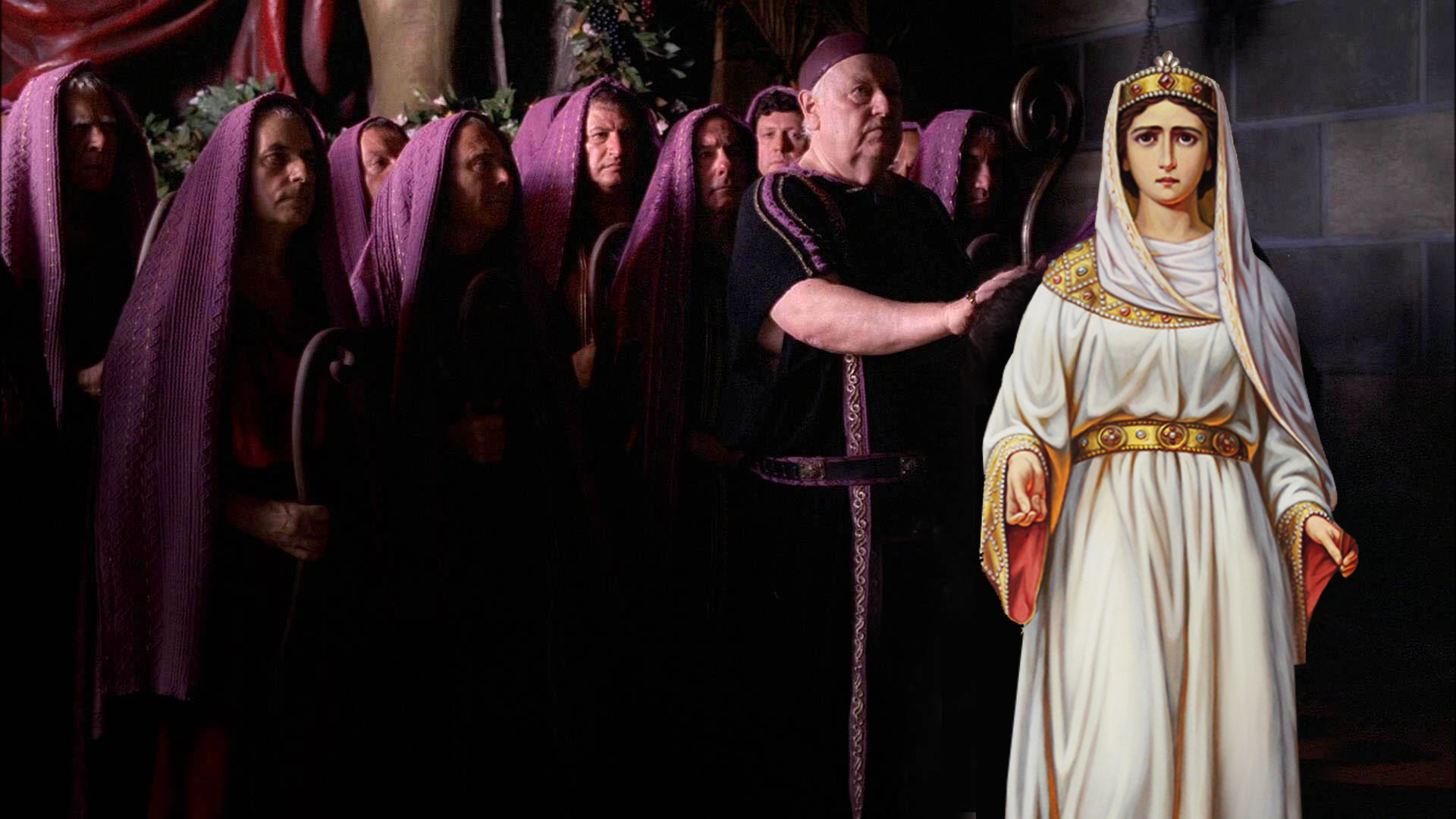 Максимин не нашёлся, чем ответить девушке. Красота святой Екатерины пленила прави-теля. Чтобы показать ей торжество языческой мудрости, император созвал 50 учёнейших мужей Империи. Между самыми высокими умами эпохи и Екатериной состоялся учёный спор, во время которого она  посрамила все  измышления языческих мудрецов.
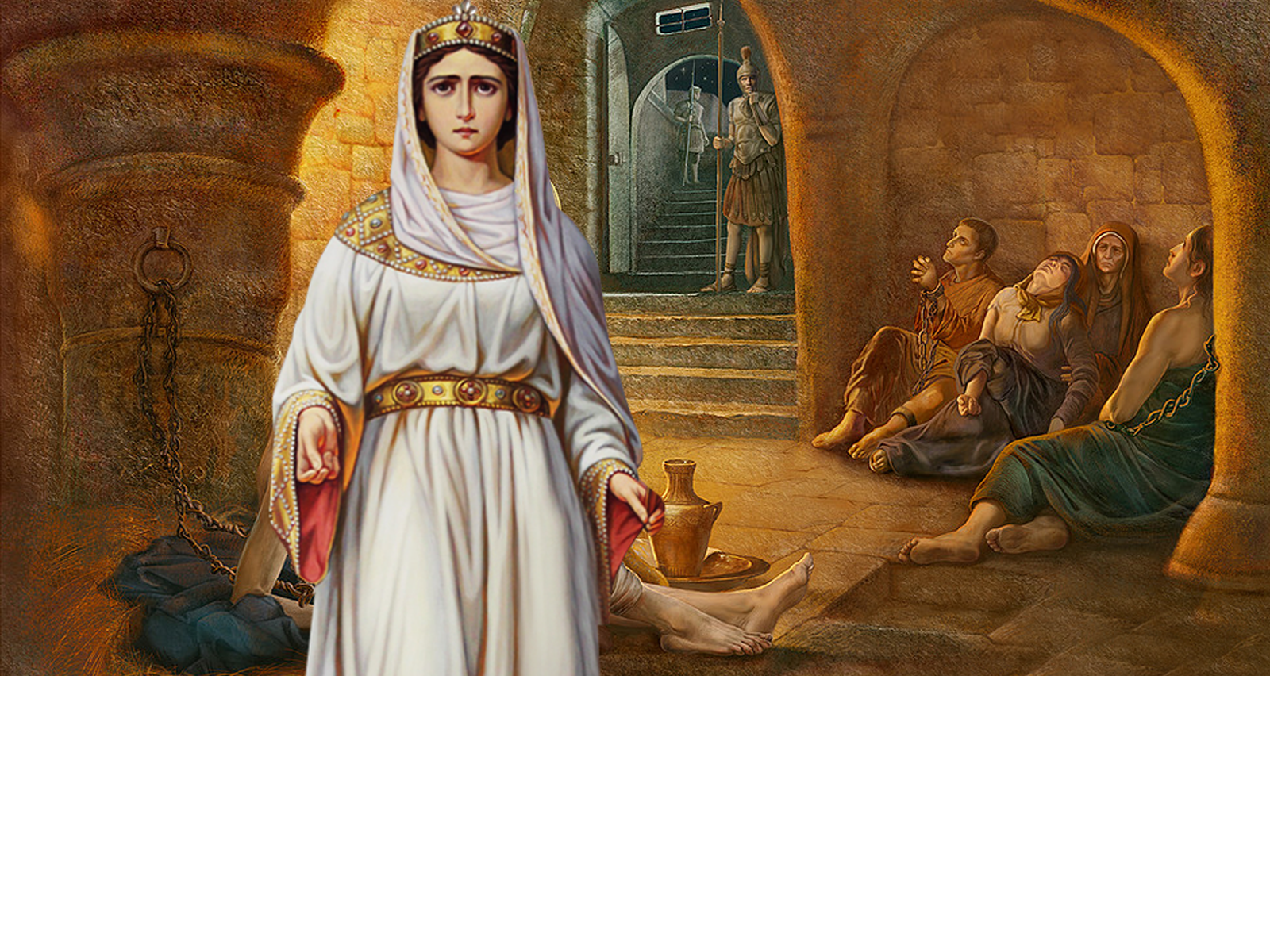 На все их доводы о святости римских богов Екатерина находила опровержения из римских же книг, где мудрейшие и авторитетнейшие римские мыслители и прорицатели предрекали пришествие и веру Иисуса. Мудрецам нечего было ответить просветлённой деве, и они смиренно приняли Истину Христову. За это разочарованный Максимин повелел всех их предать огню. Он сделал попытку соблазнить святую Екатерину богатством и славой. Получив гневный отказ, император подверг деву жестоким мучениями, а затем повелел бросить её в темницу.
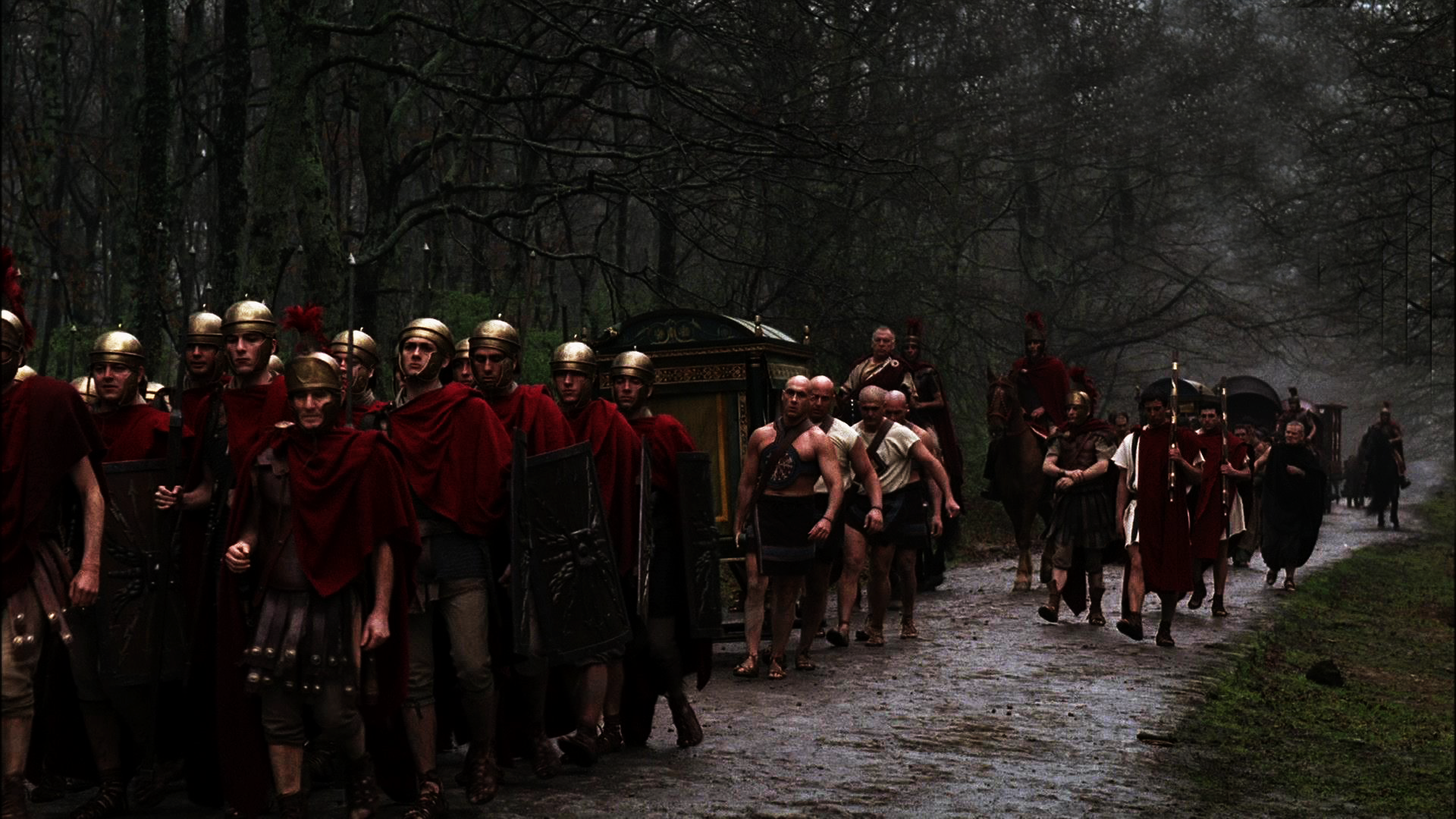 В это время жена Максимина, Августа, увидела вещий сон, в котором Екатерина воз-ложила на её голову золотой венец со словами: «Прими дар от Бога Единого, Иисуса. Он защитит и укрепит тебя в твоей вере». Увидев этот сон, Августа решила увидеться с Ека-териной. Ночью вместе с военачальником Порфирием и отрядом из 200 солдат импе-ратрица пришла к святой в темницу. Побеседовав с узницей при свете сияния, исходящего от её лица,  Августа и  все её сопровождающие тоже уверовали во Христа.
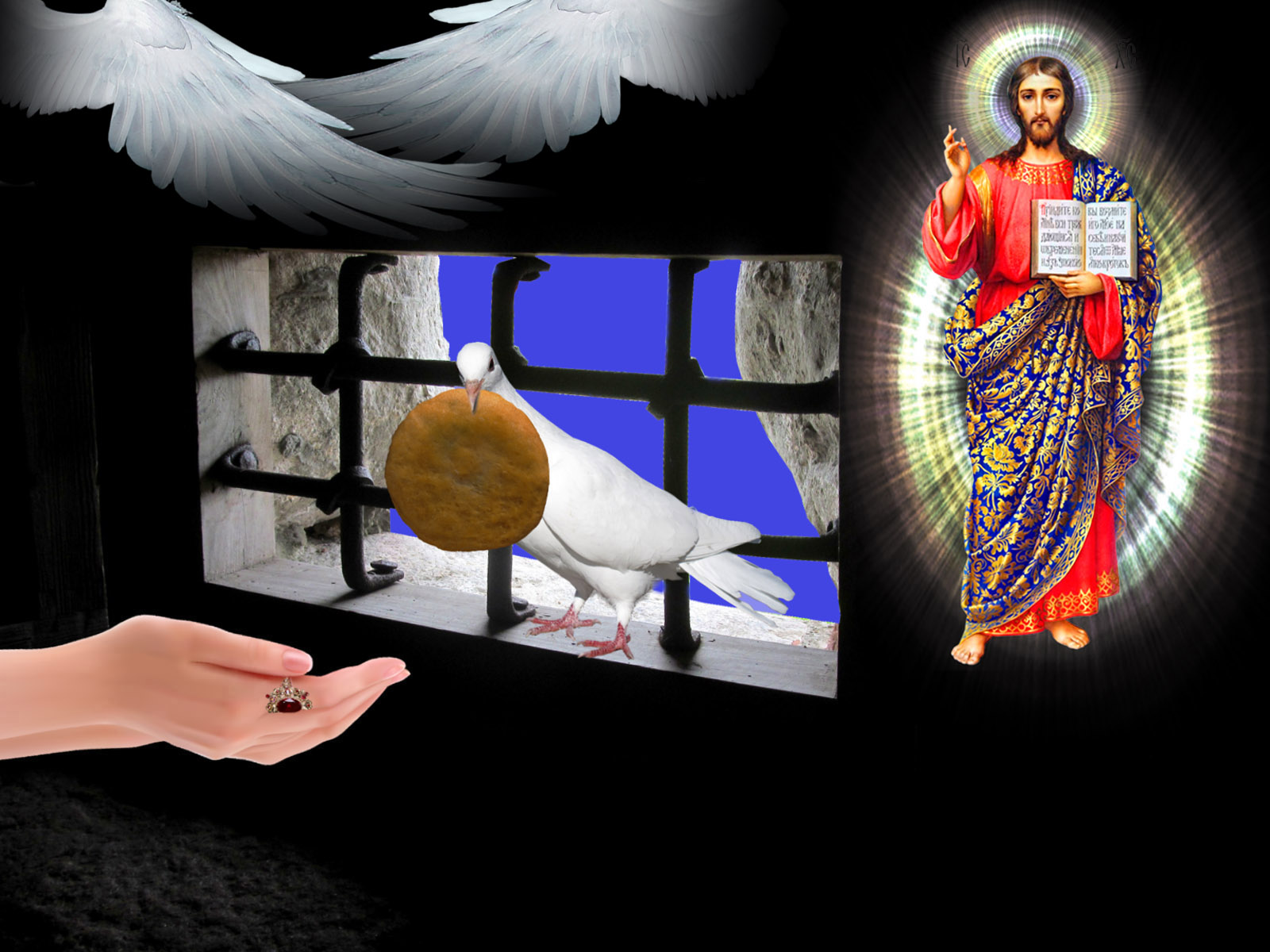 Екатерина пробыла в заточении 12 дней. Всё это время голубь приносил ей пищу,  а на 12-й день ей явился Сам Христос  в окружении ангелов.
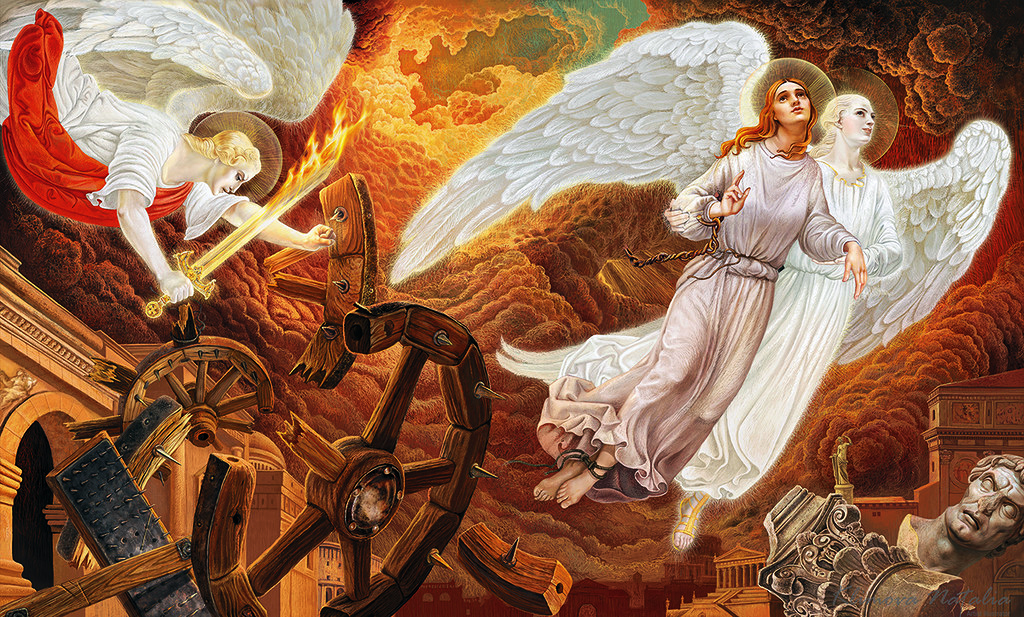 Видя тщетность попыток убедить святую отречься от веры, Максимин  приказал построить орудие пыток  из 4 колес с острыми  шипами. Под  угрозой колесования ей предложили принести жертву богам, но святая исповедала Христа и сама пошла к колёсам. И в это вре-мя Ангел сокрушил орудия казни. Увидев чудо, императрица Августа и царедворец Порфи-рий с 200-ми воинами перед всеми исповедали веру во Христа и немедленно были обезглавлены. Максимин   предложил святой  деве супружество, но получил отказ.
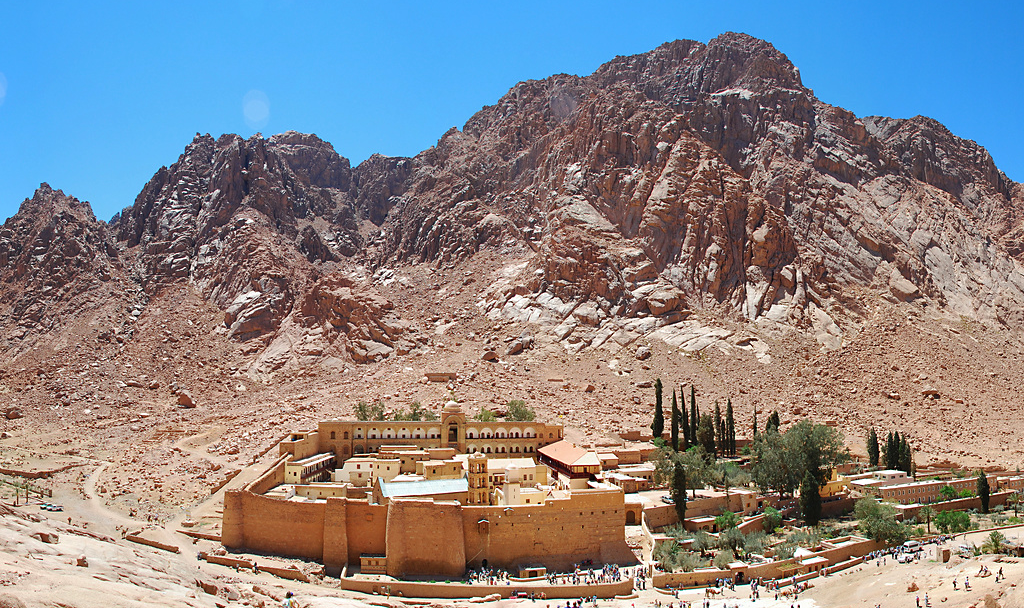 Екатерину приговорили к усечению мечом и казнили на следующий день. Когда ей отсекли главу, то из раны вместо крови истекло молоко. По преданию, это случилось в 305 году. После казни Екатерины тело её исчезло. Согласно преданию, ангелы перенесли его на вершину самой высокой горы Синая, носящей сейчас её имя.
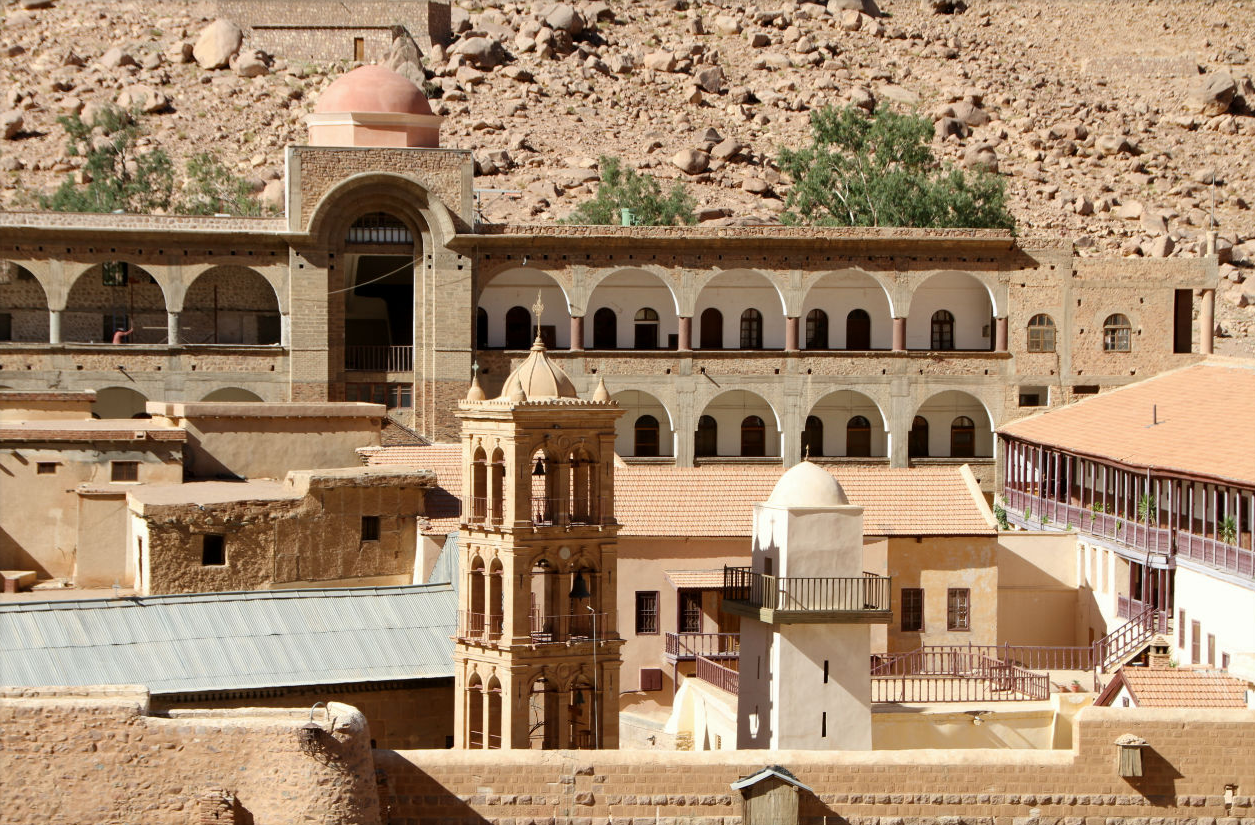 После обретения монахами монастыря Преображения мощей святой Екатерины и распро-странения её почитания, монастырь к XI веку приобрёл своё настоящее название –мона-стырь Святой Екатерины.
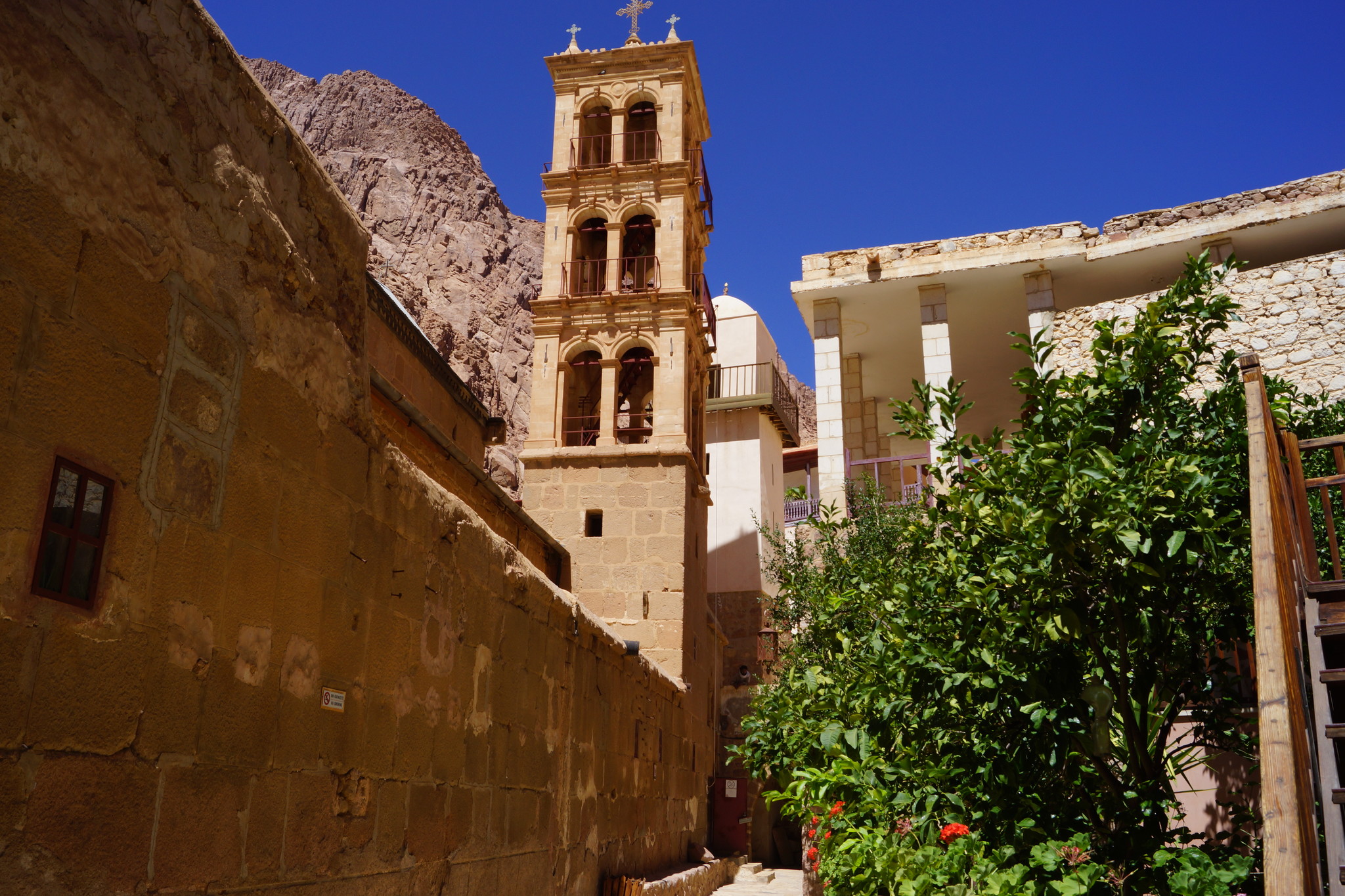 В алтаре главного храма монастыря, базилике Преображения, в мраморной раке хранятся ныне два серебряных ковчежца с мощами святой Екатерины (глава и десница). Святую гла-ву невесты Христовой покрывает золотой венец, а на одном пальце надето драгоценное кольцо - в память таинственного обручения св. Екатерины с Небесным Женихом Христом. Ещё одна часть мощей (палец) находится в мощевике иконы великомученицы Екатерины в левом нефе базилики, которая всегда открыта для поклонения.
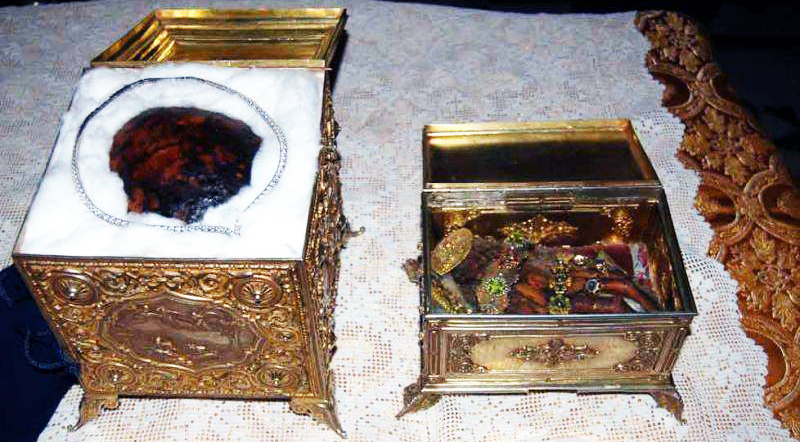 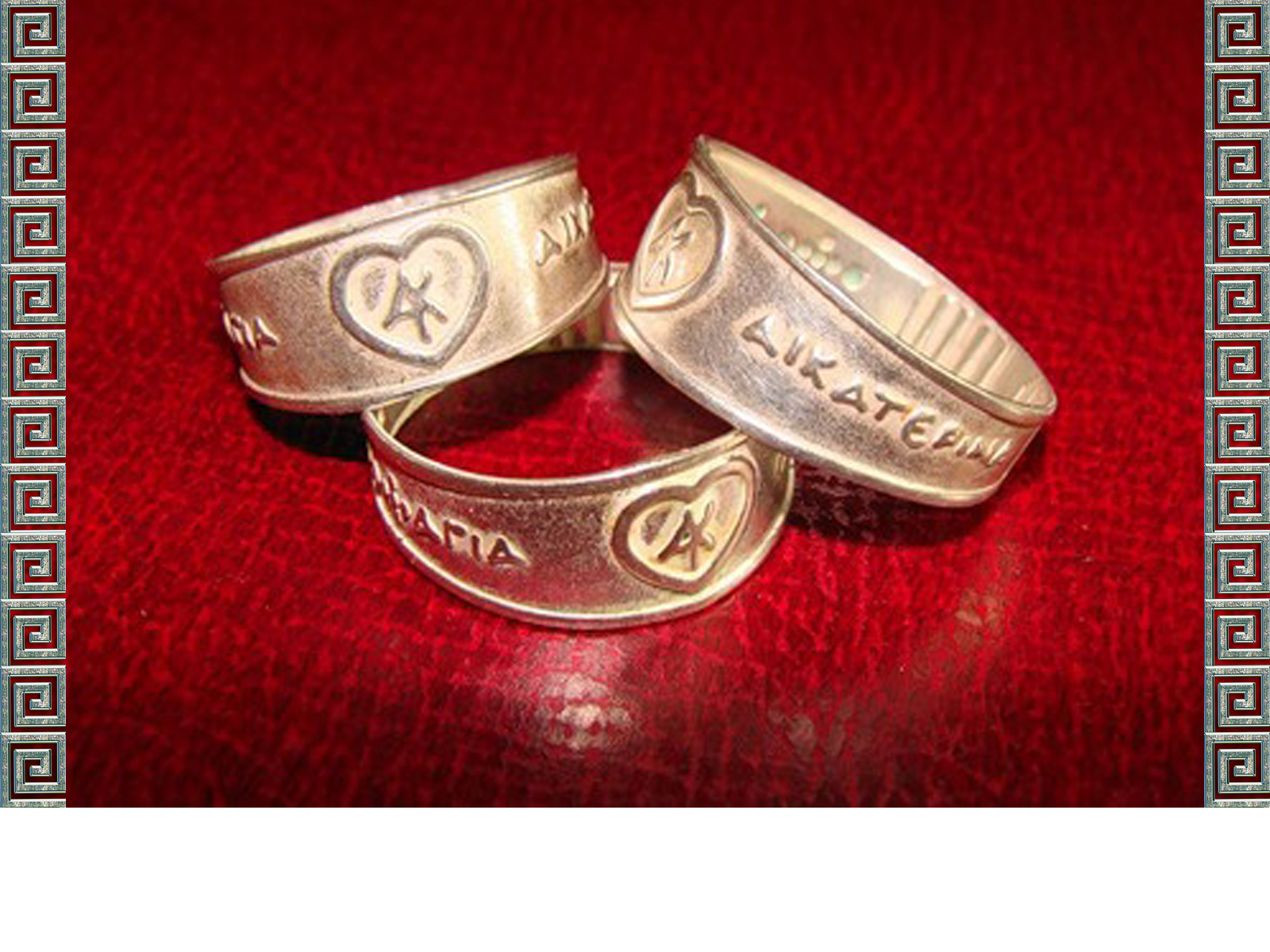 В синайском монастыре святой Екатерины существует своя традиция: каждый паломник покидает  монастырь  с кольцом на руке. Это и память о  Небесном  даре деве  Екатерине, и
знак  надежды: всё возможно человеку с Богом, пока он  ещё  живёт  на земле…
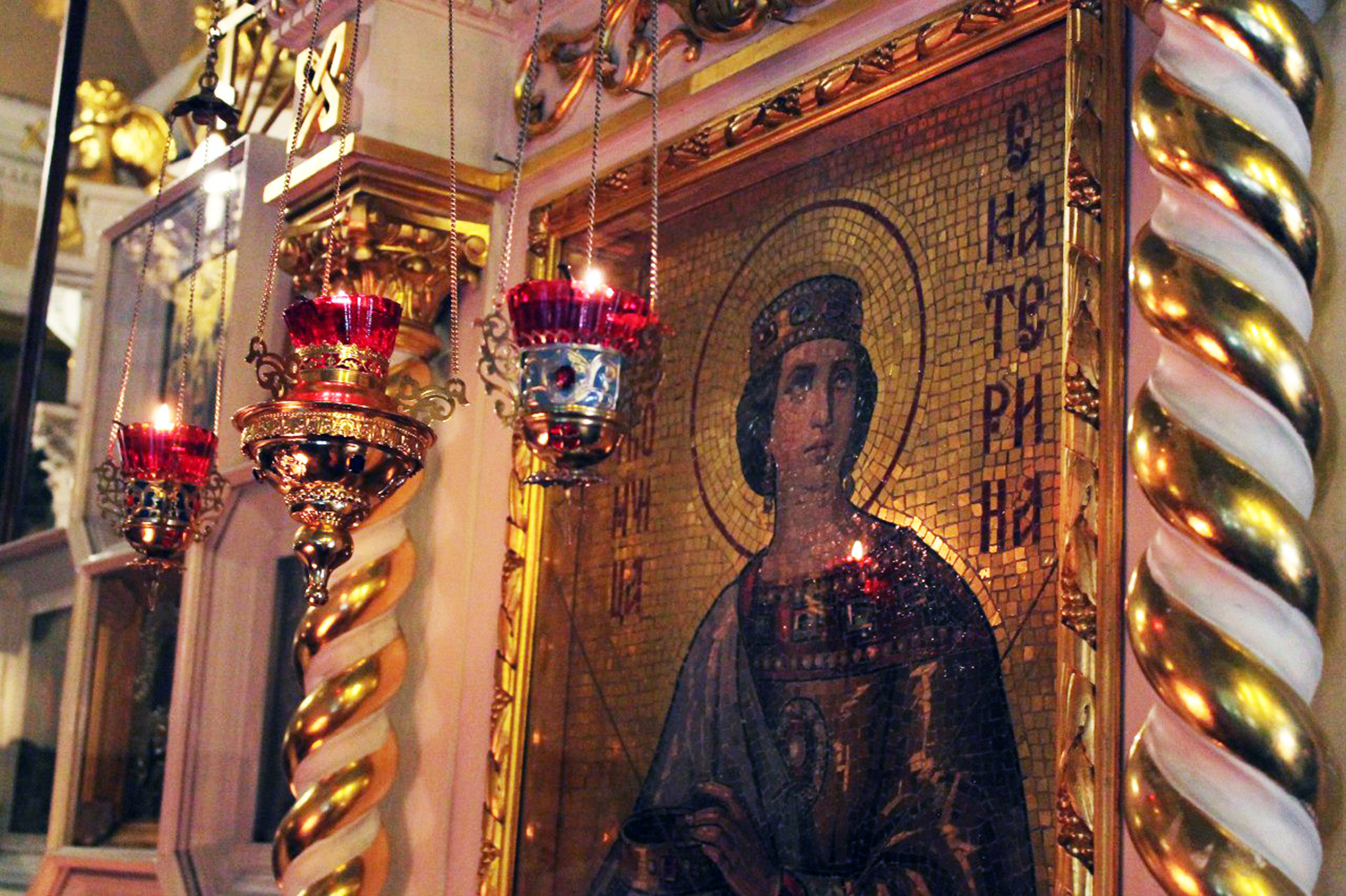 Почитают святую  царственную мученицу и в православной России - столько храмов  воздвигнуто  в её честь!  Святая  царевна  Екатерина, моли Бога о нас!
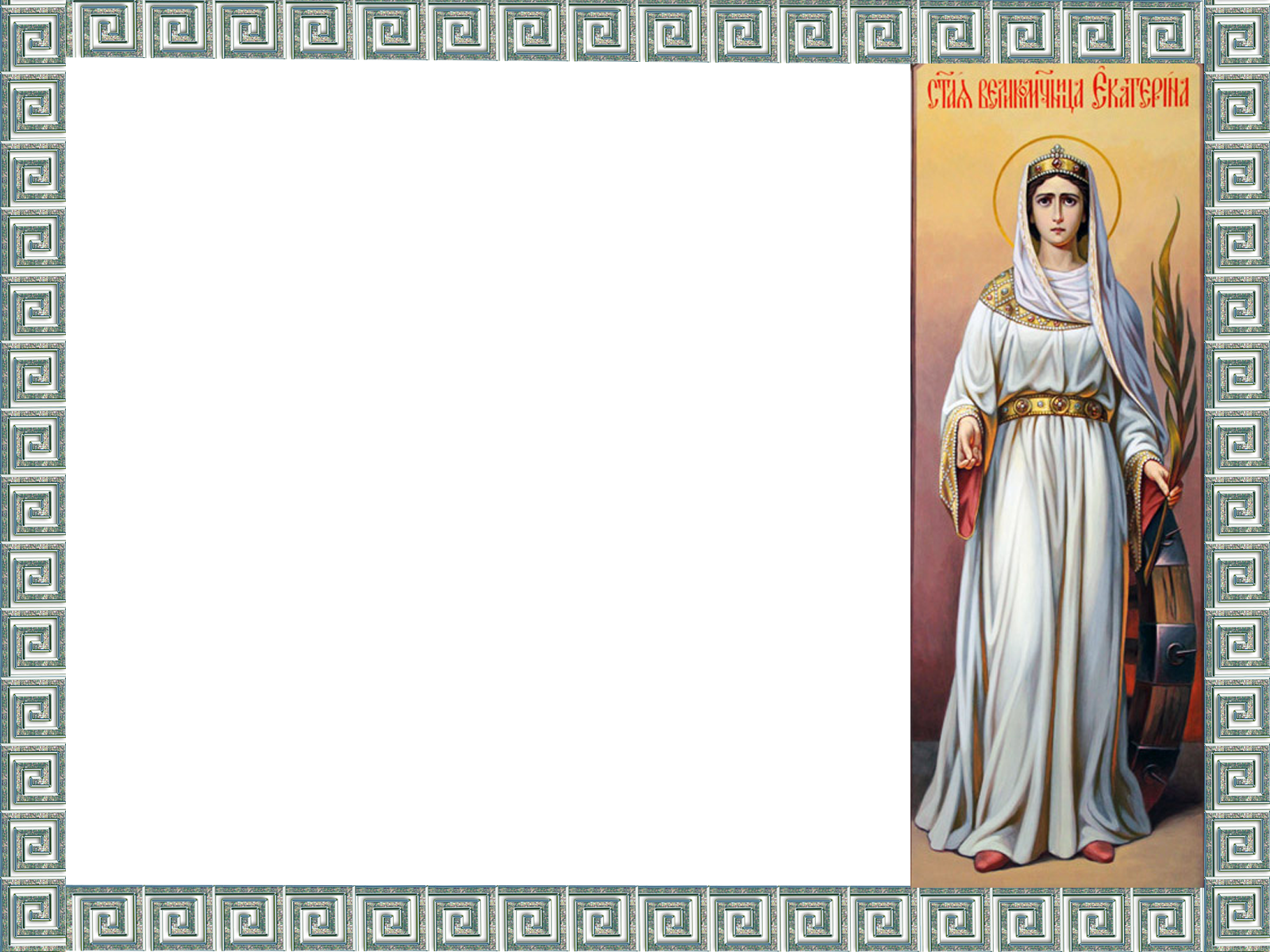 Тропарь великомученице Екатерине, 
глас 4:
Добродетельми, яко лучами солнечными,/ 
просветила еси неверныя мудрецы,/ 
и, якоже пресветлая луна ходящим в нощи,/ 
неверия тьму отгнала еси/ 
и царицу уверила еси,/ 
вкупе же и мучителя обличила еси,/ богозванная невесто, блаженная Екатерино,/ 
желанием востекла еси в Небесный чертог/ 
к прекрасному Жениху Христу,/ 
и от Него царским венцем венчалася еси:/ 
Емуже, со Ангелы предстоящи,/ 
за ны молися,// 
творящия пречестную память твою.
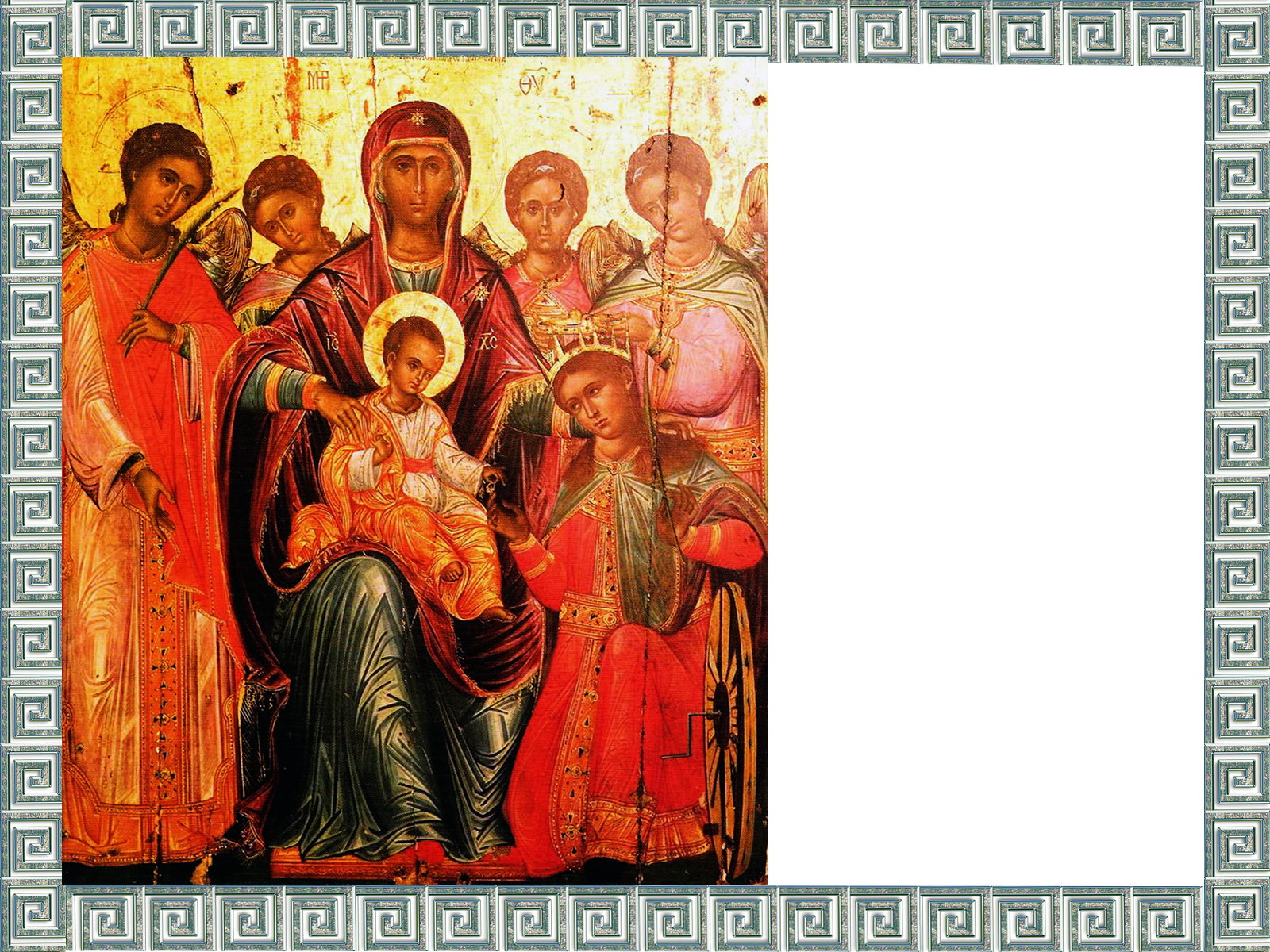 Кондак великомученице Екатерине, 
глас 2: 

Лик честный Божественне, мучениколюбцы,/ 
воздвигните ныне,/ 
почитающе всемудрую Екатерину,/ 
сия бо в тризнищи Христа проповеда и змия попра,//
 риторов разумы укротивши.
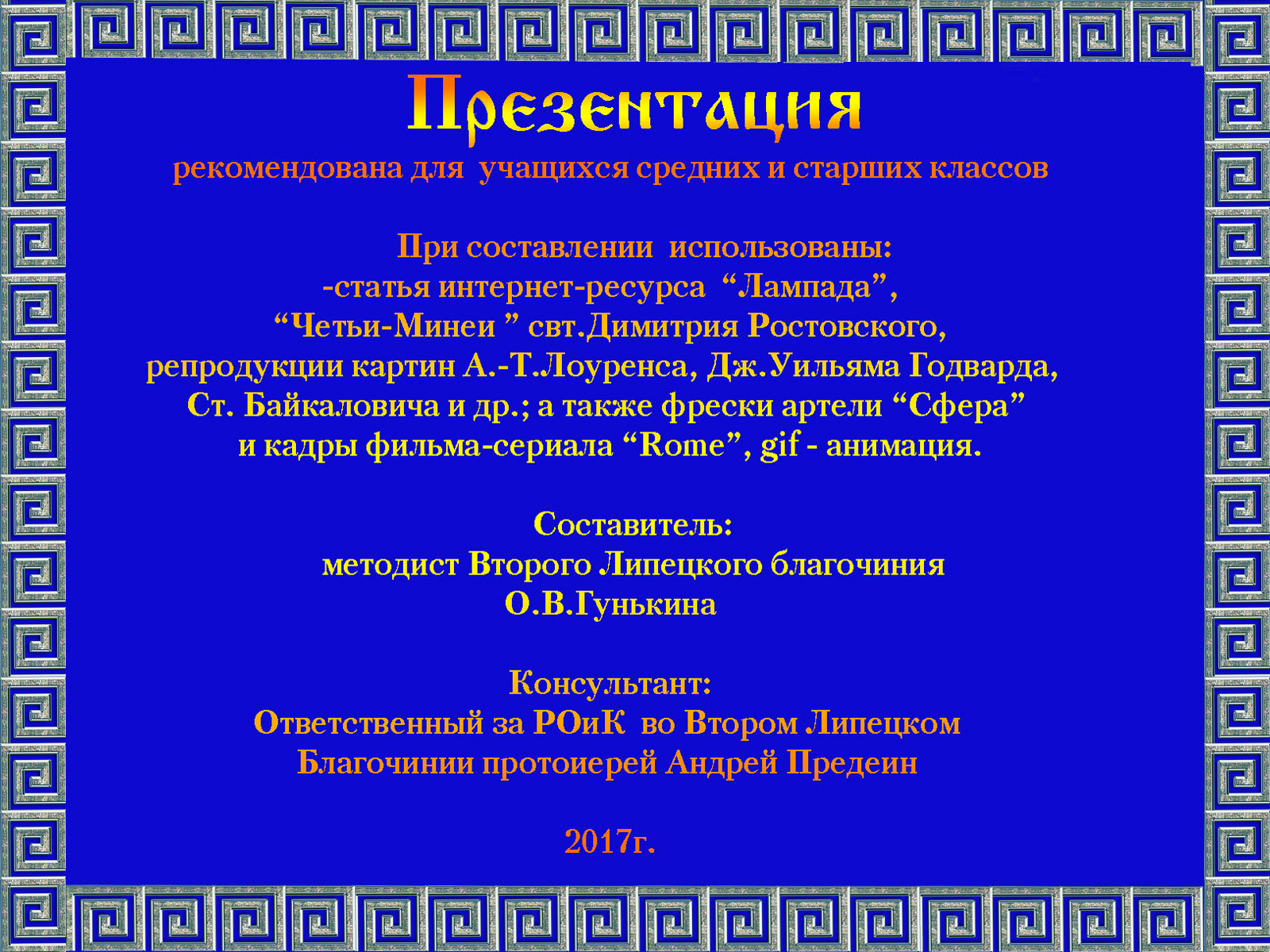